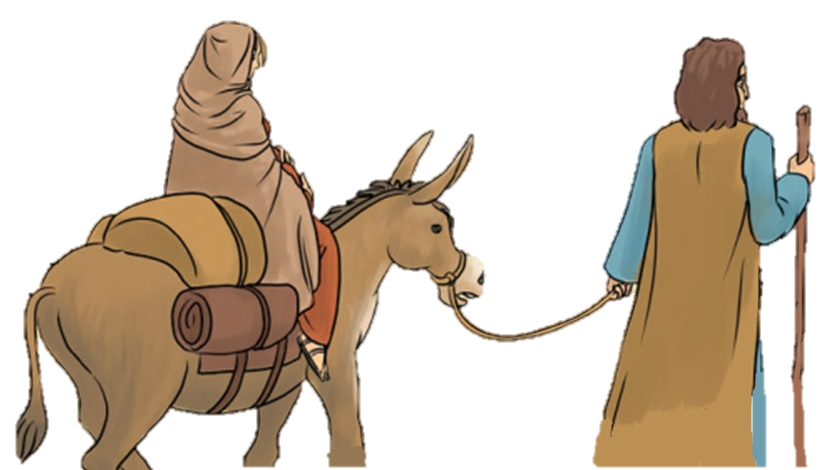 KARÁCSONY – Menekülés Egyiptomba
DIGITÁLIS HITTANÓRA
Kedves Szülők!
Kérjük, hogy segítsenek a gyermeküknek a hittanóra tananyagának az elsajátításában!

A digitális hittanórán szükség
lesz az alábbiakra:
Internet kapcsolat
Hangszóró vagy fülhallgató a hanganyaghoz
Papír lap, vagy színes lap
Ceruza, olló

Kérem, hogy indítsák el a diavetítést! 
(A linkekre így tudnak rákattintani!)
Javaslat: A PPT fájlok megjelenítéséhez használják a WPS Office ingyenes verzióját (Letölthető innen: WPS Office letöltések ). Az alkalmazás elérhető Windows-os és Android-os platformokra is!
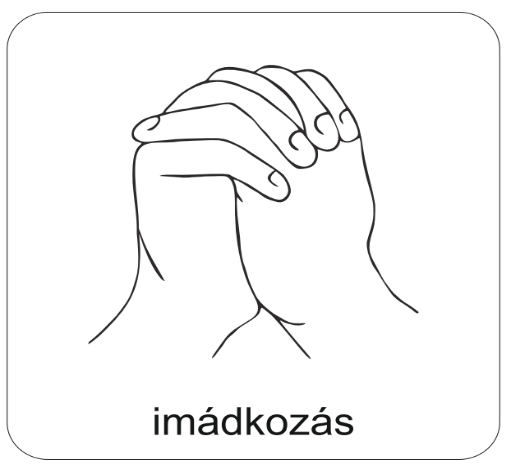 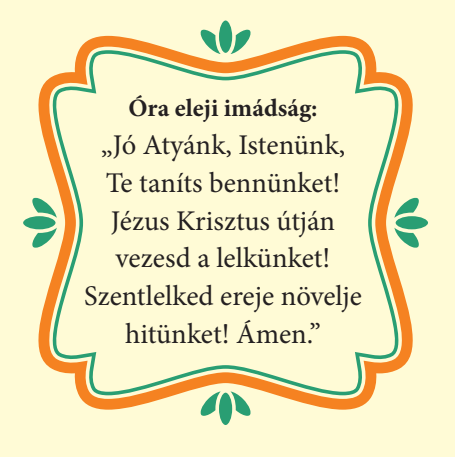 Áldás, békesség! 

Kezdd a digitális hittanórát az óra eleji imádsággal!
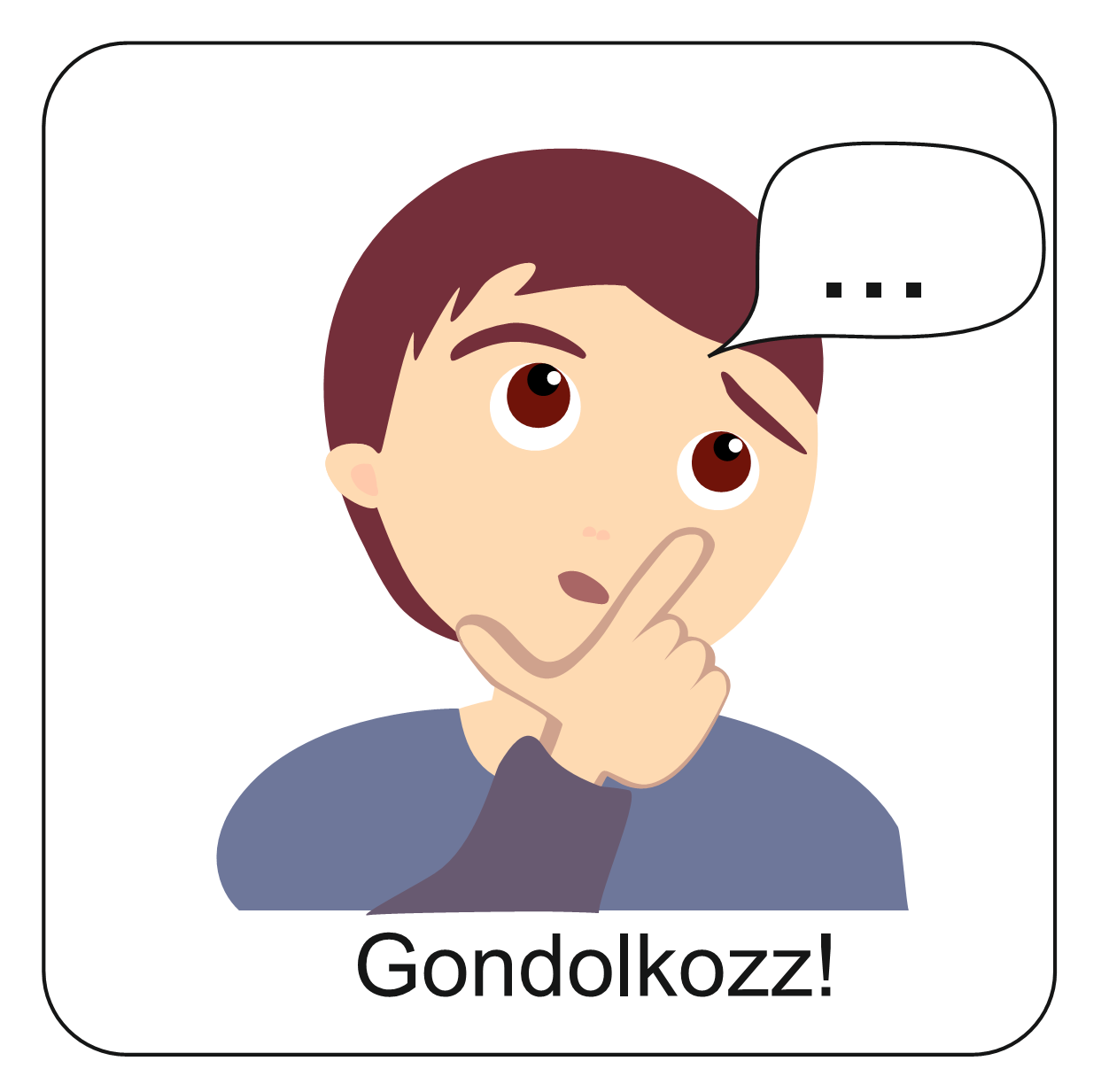 Gondold végig!
Nézd meg ezeket a képeket és gondold végig, 
hogy ki, vagy mi az, ami védelmet nyújt nekik! 
Válaszaidat leellenőrizheted, ha a képre kattintassz!
Mit mi véd?
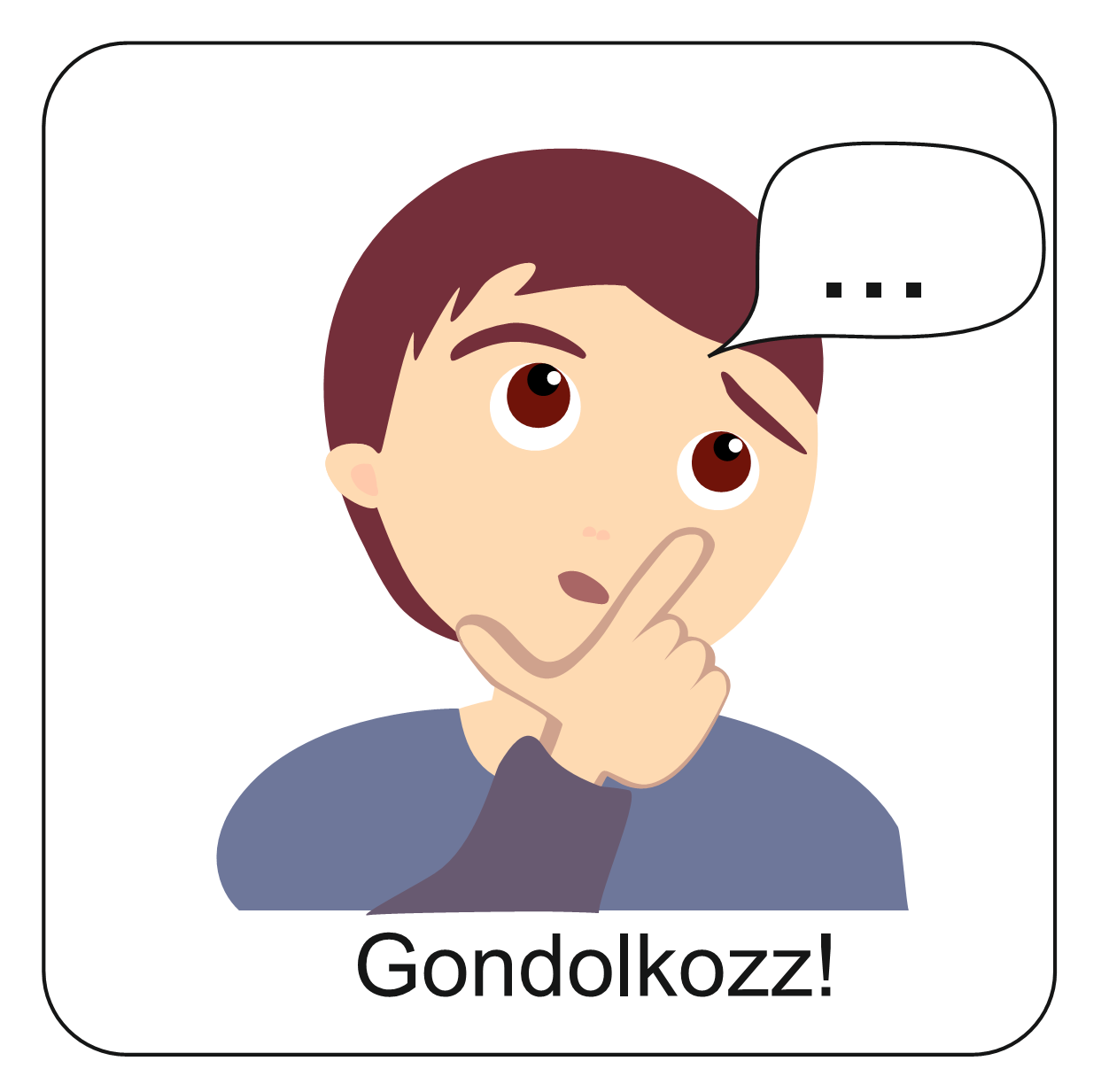 Nézd meg ezeket a képeket és gondold végig, 
hogy ki, vagy mi az, ami védelmet nyújt nekik! 
Válaszaidat leellenőrizheted, ha a képre kattintasz!
(Több jó válasz is lehetséges. Nem biztos, hogy mindig a te válaszod jelenik meg a kép alatt.)
Gondold végig!
Mit mi véd?
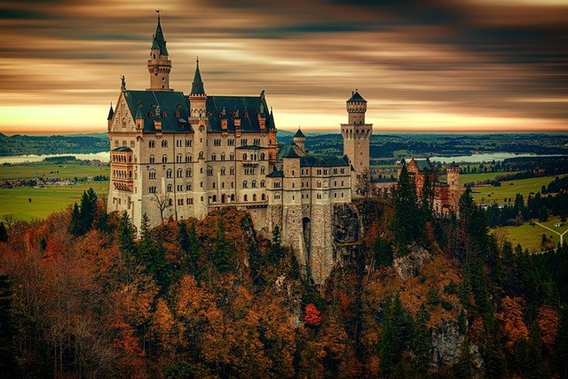 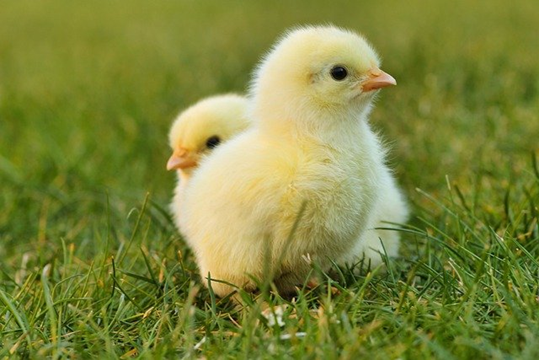 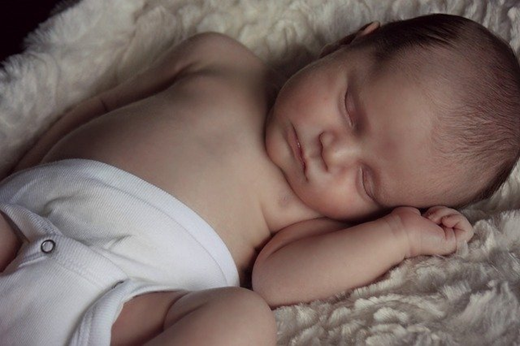 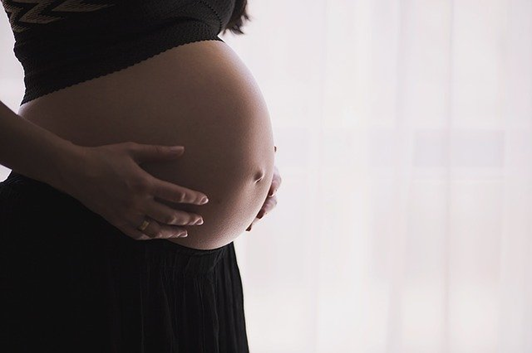 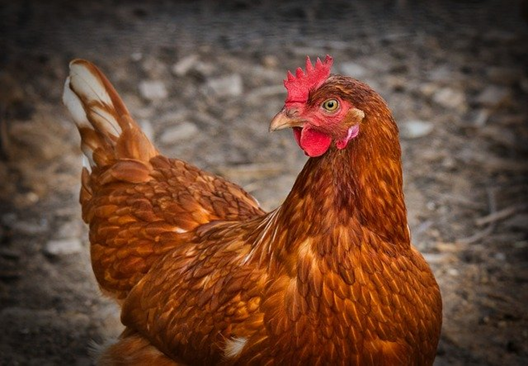 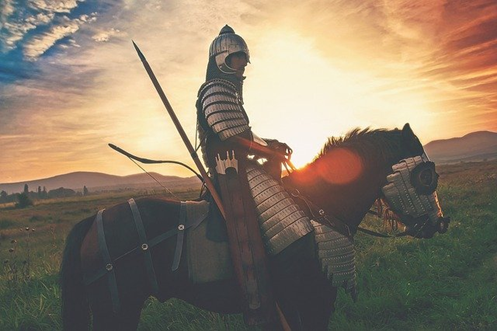 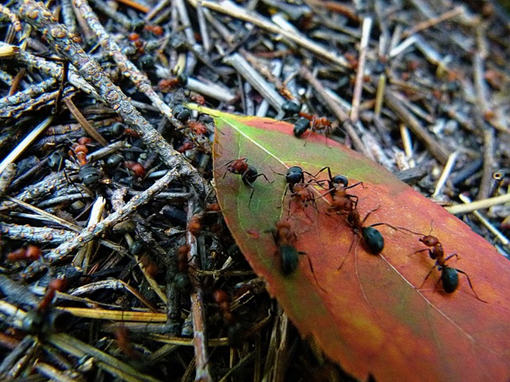 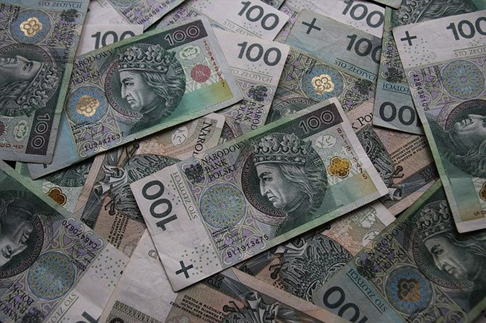 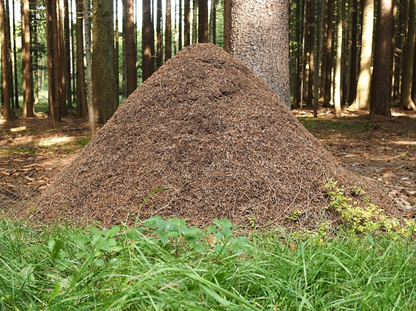 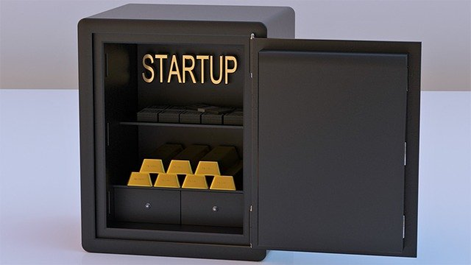 A megszületett kis Jézusnak is védelemre volt szüksége. 
Mai történetünkből kiderül, hogy pontosan miért.
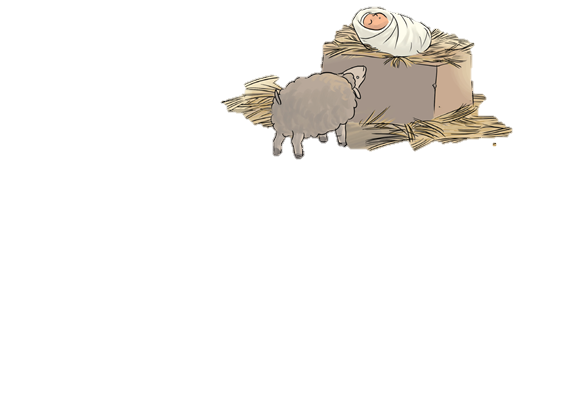 Józsefnek nemcsak Jézus születése előtt, hanem Jézus születése után is megjelent az angyal, hogy átadja Isten üzenetét.
Vajon miért volt erre szükség?
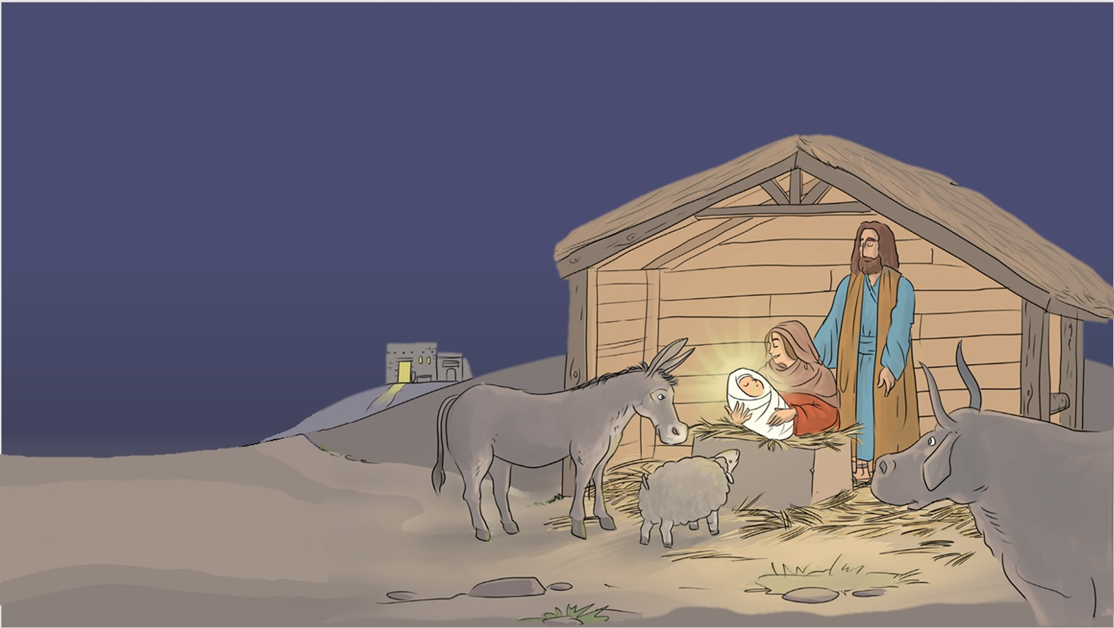 Ismeritek az első karácsony történetét:

Jézus, Isten Fia Betlehemben egy barlangistállóban született meg.
Csak akinek Isten kijelentette terveit, csak az tudta, 
hogy királyfi Ő.
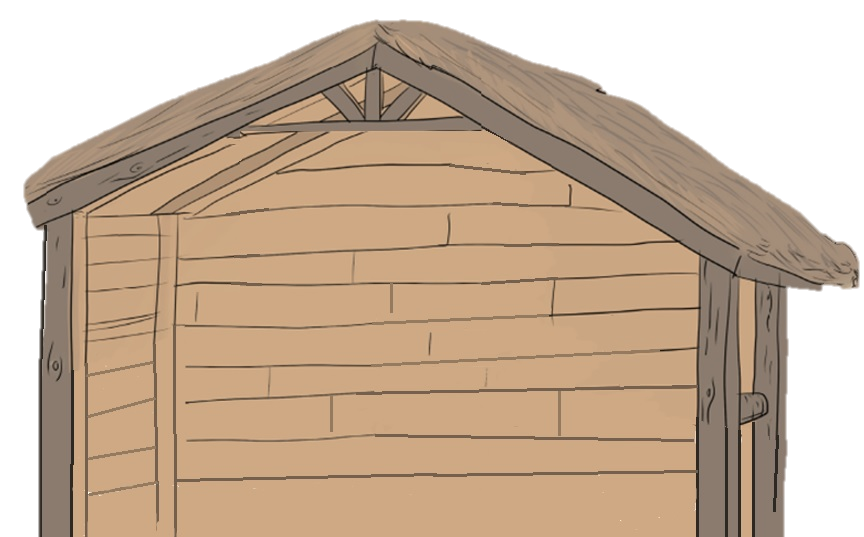 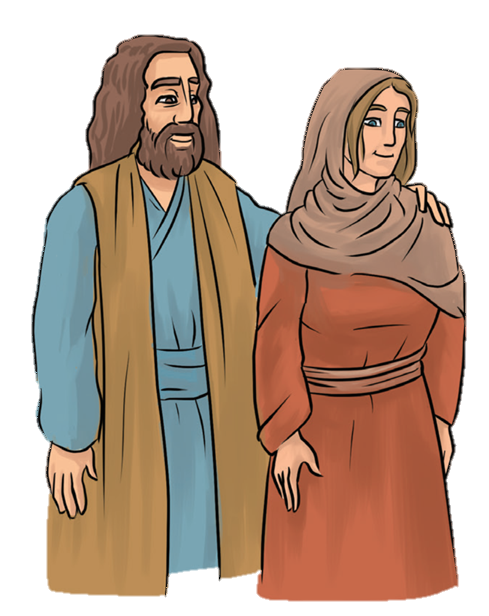 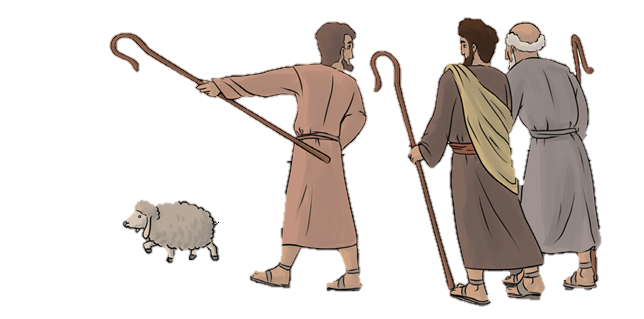 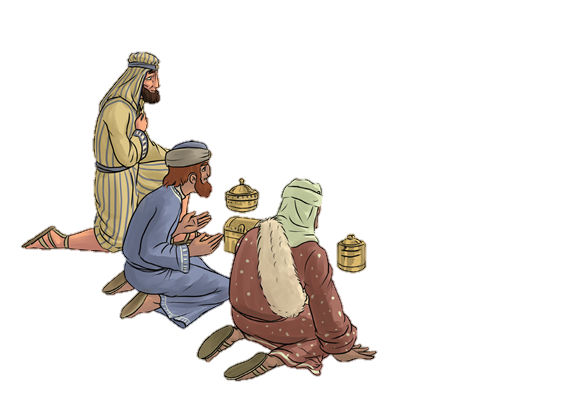 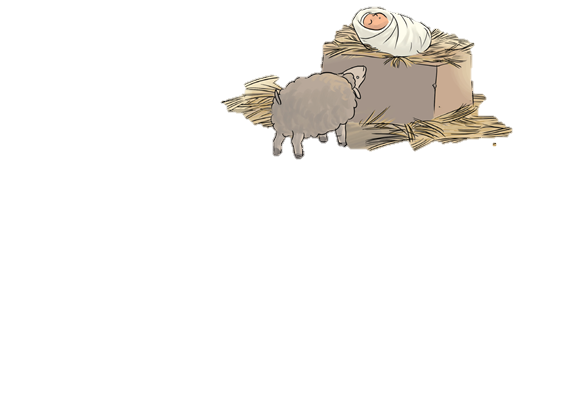 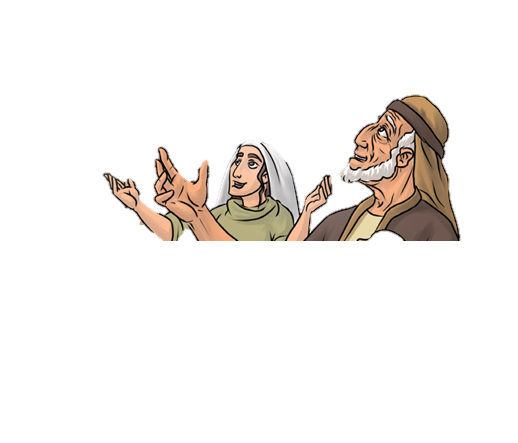 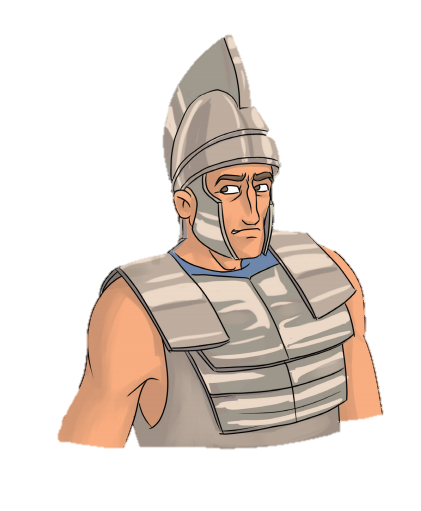 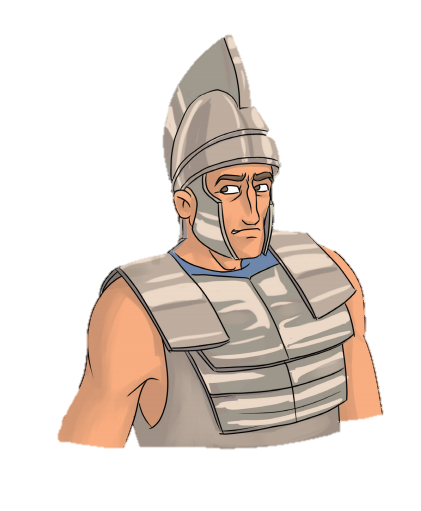 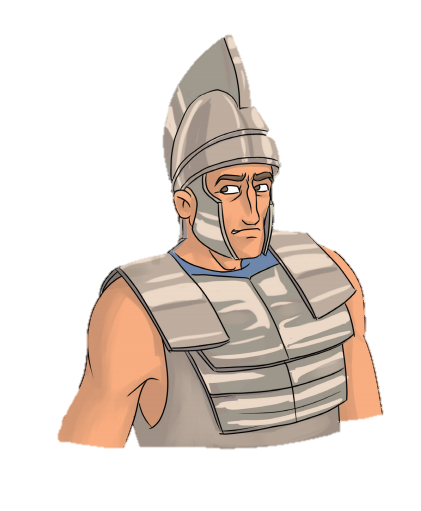 „…fiú adatik nekünk. Az uralom az ő vállán lesz…” 
– írta Ézsaiás próféta még sok évvel Jézus születése előtt.


Amikor a gonosz és féltékeny Heródes király, a zsidók akkori uralkodója a bölcsektől megtudta, hogy a Messiás megszületett, azonnal kerestetni kezdte a gyermeket, hogy elpusztítsa.
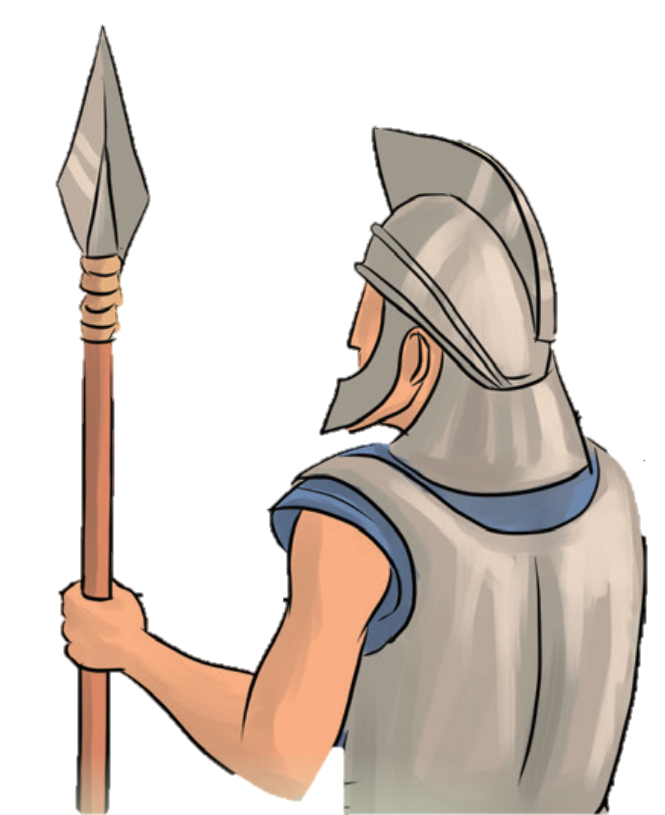 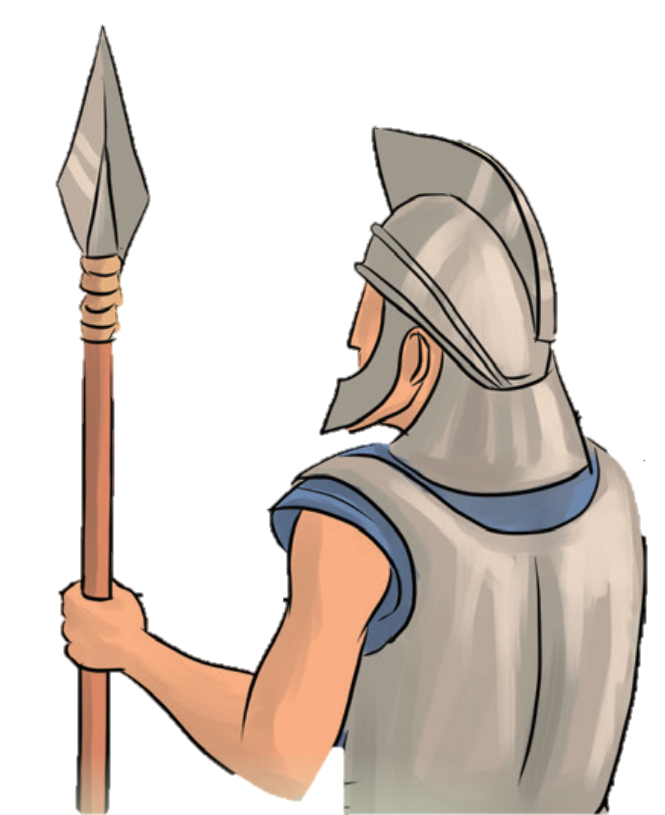 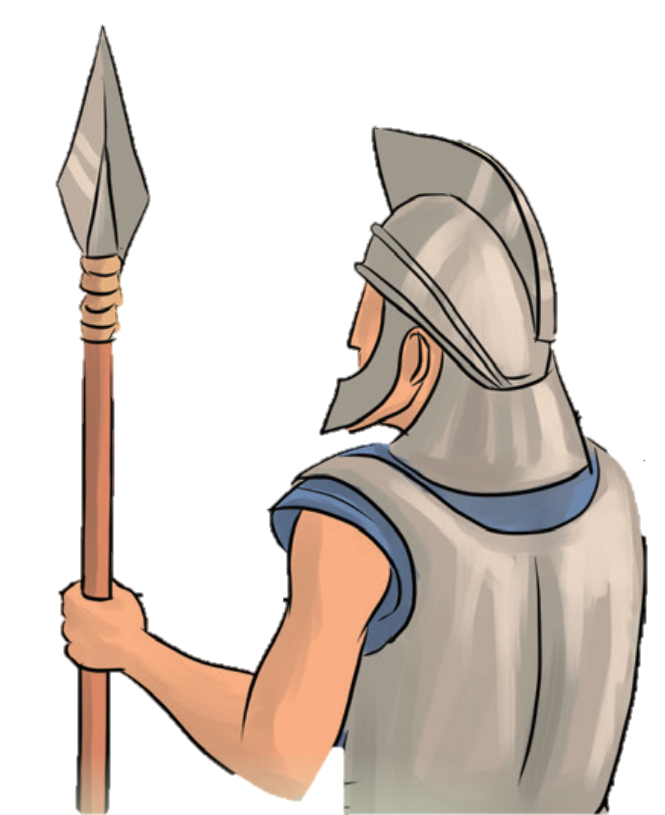 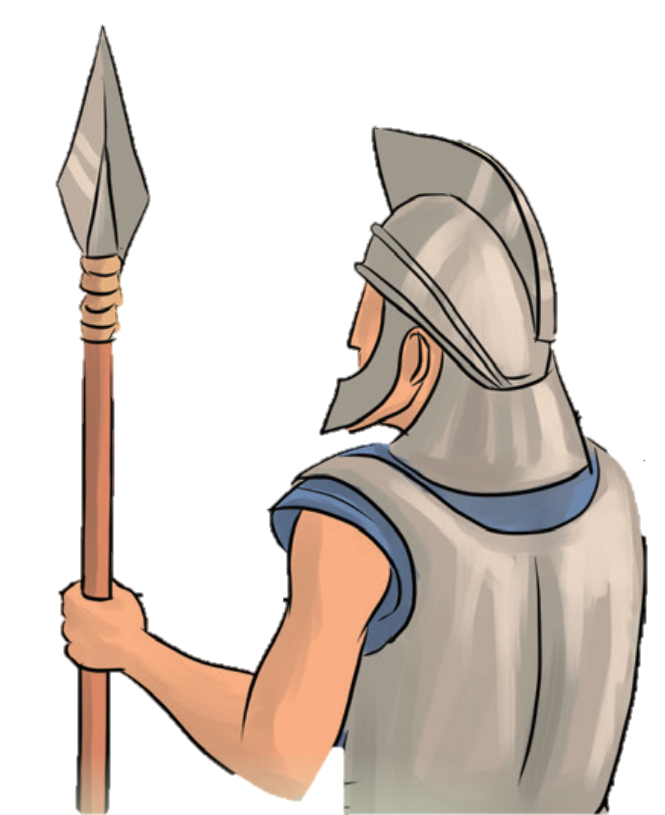 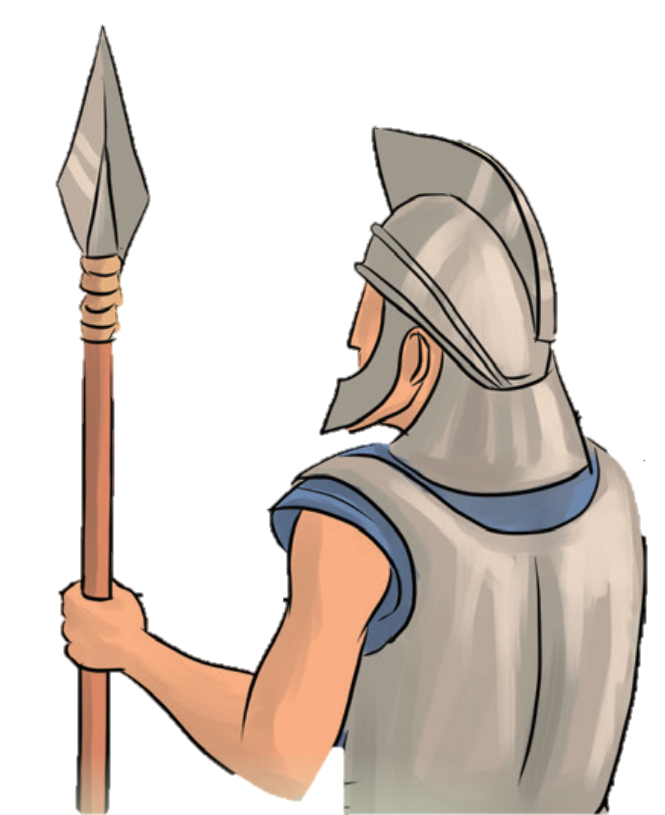 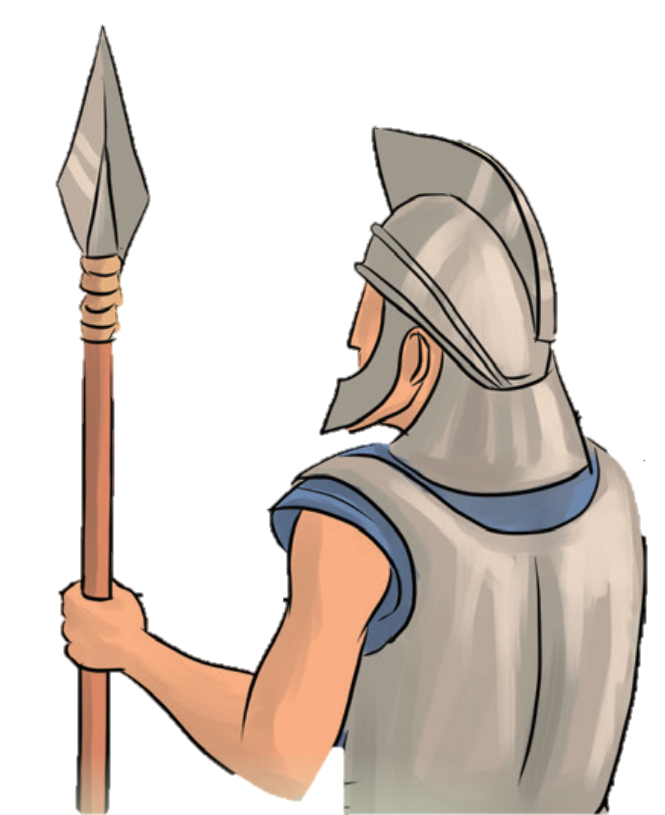 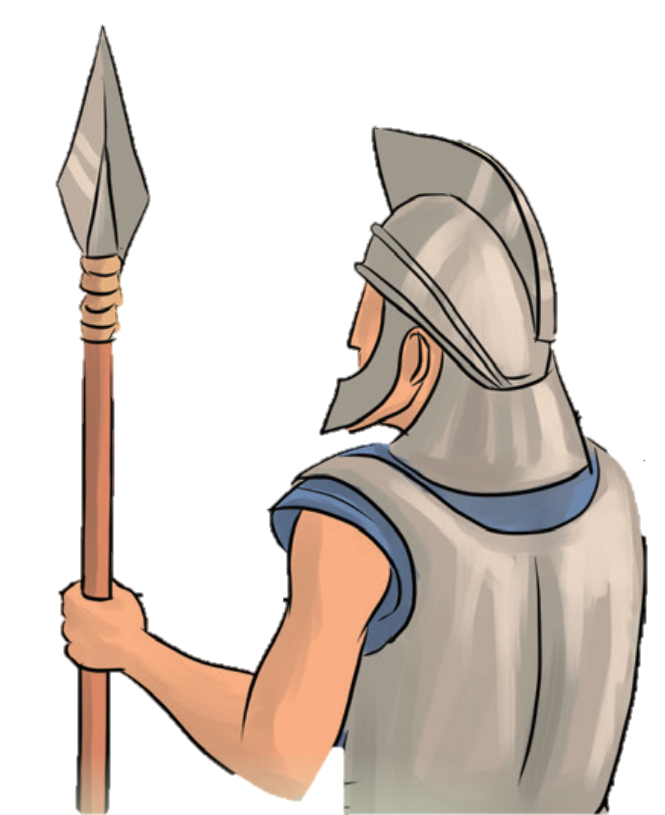 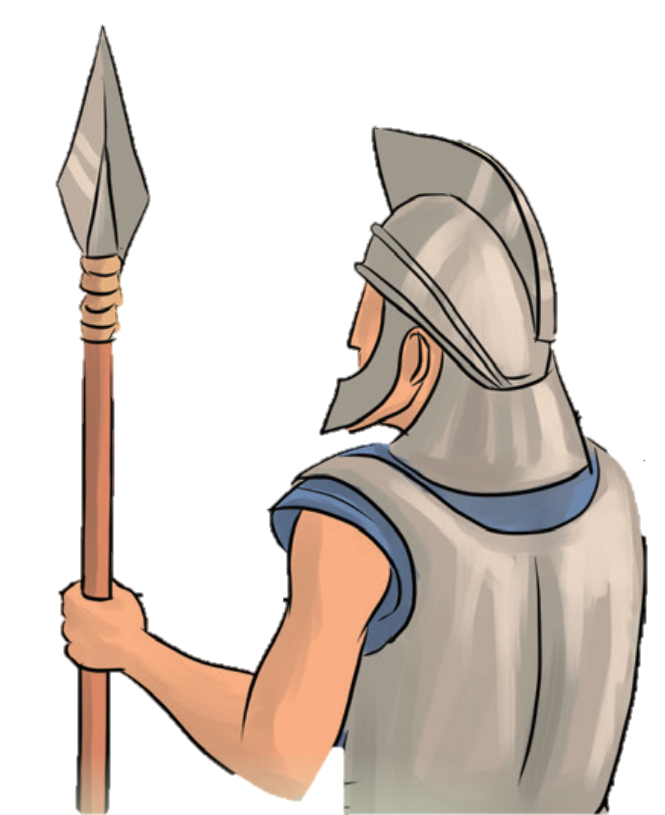 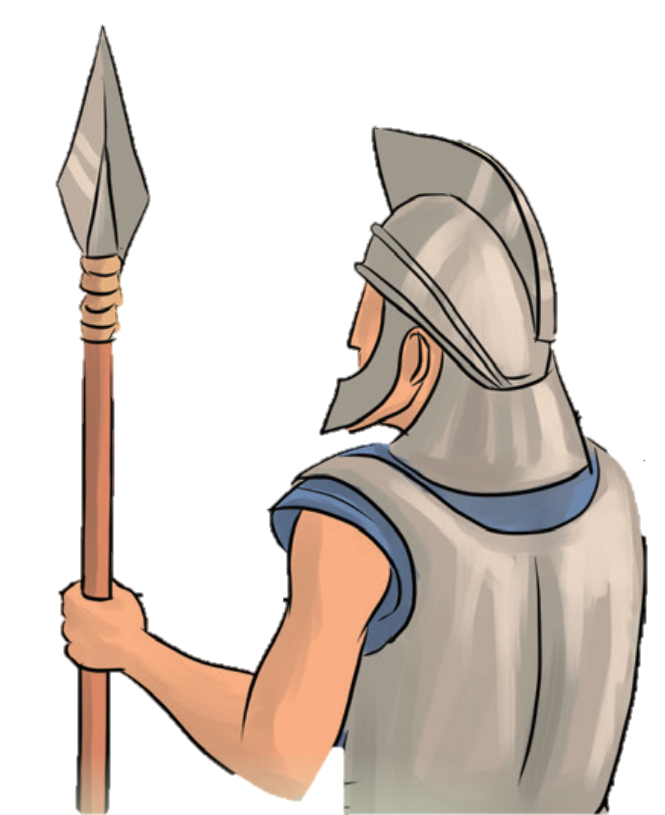 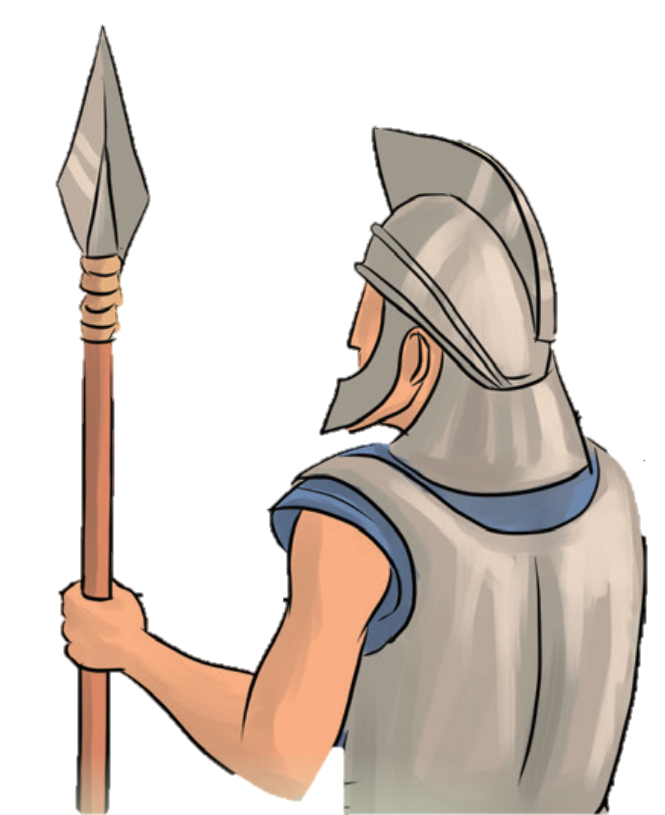 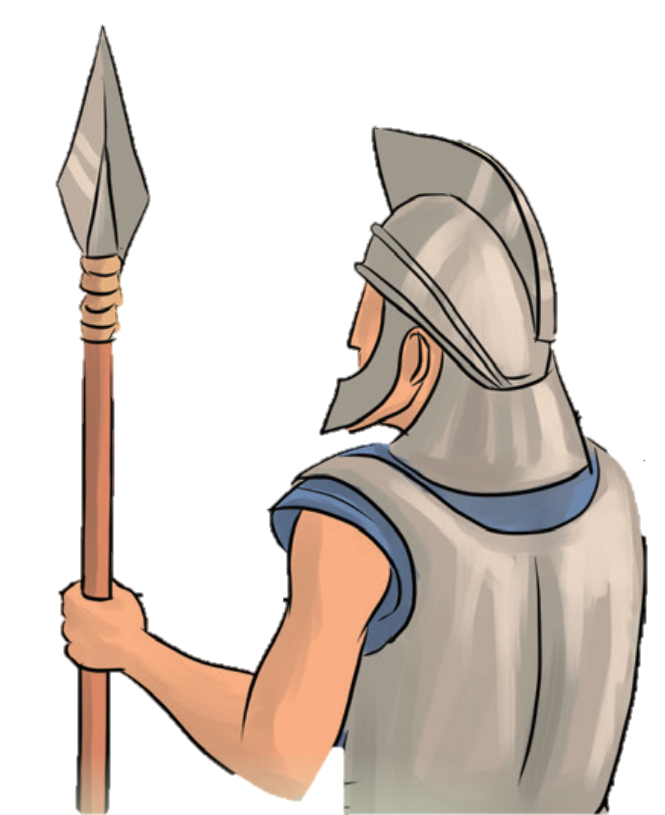 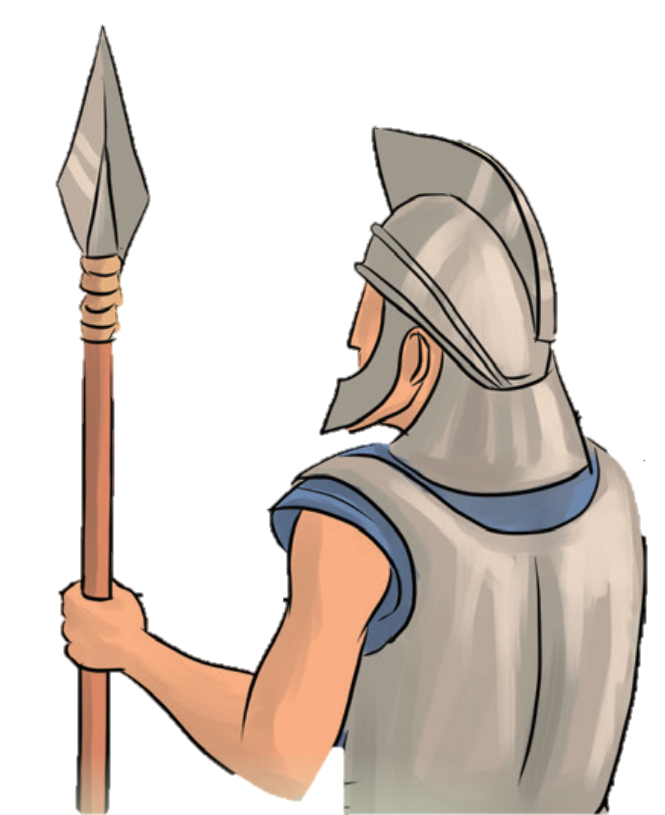 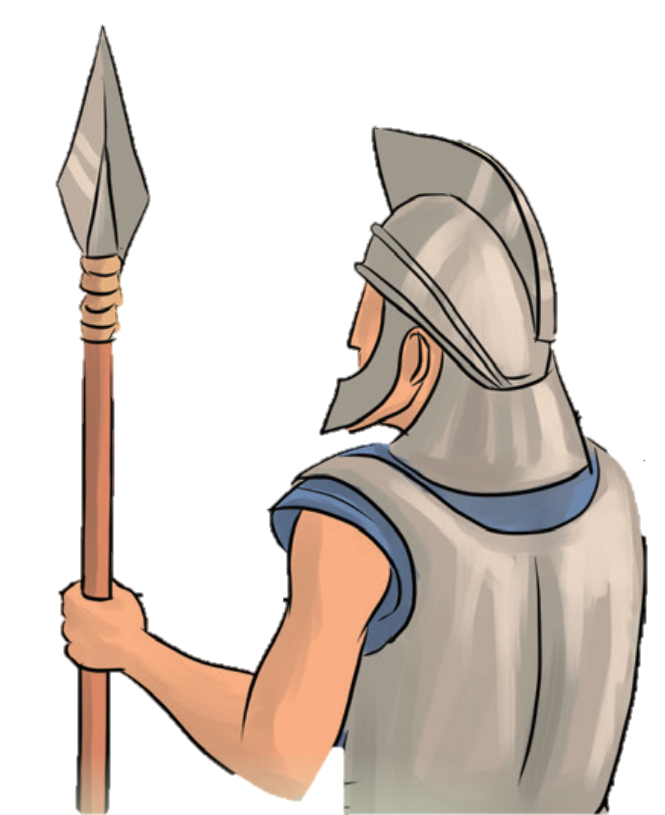 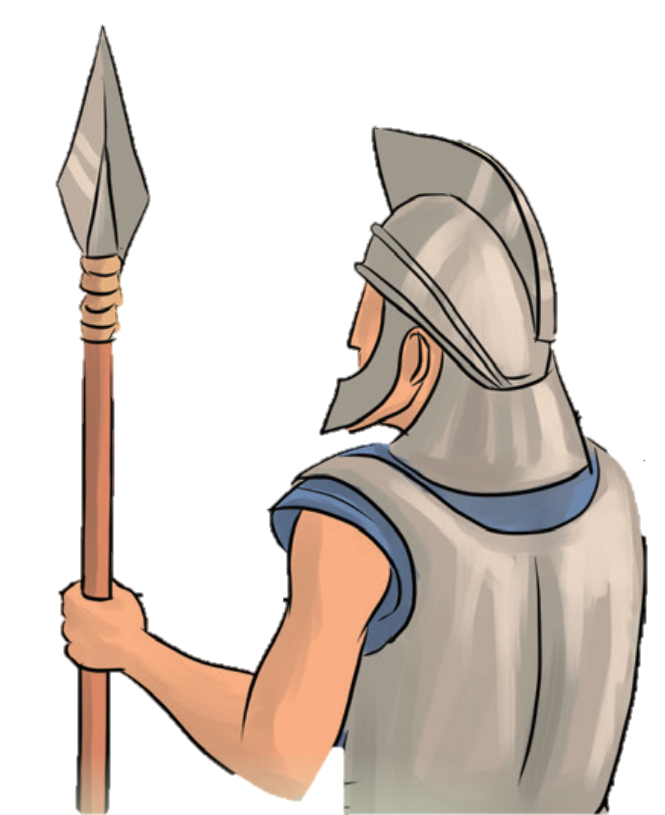 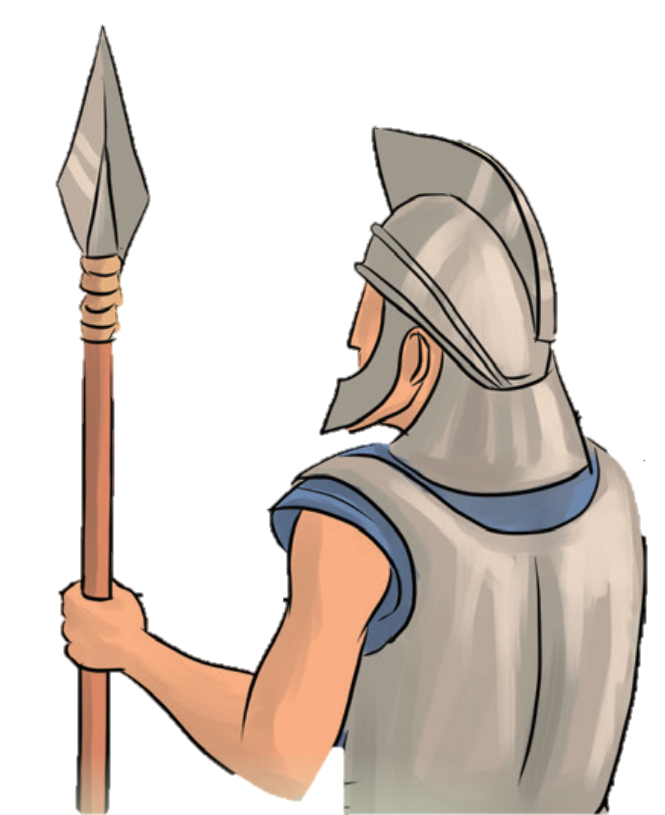 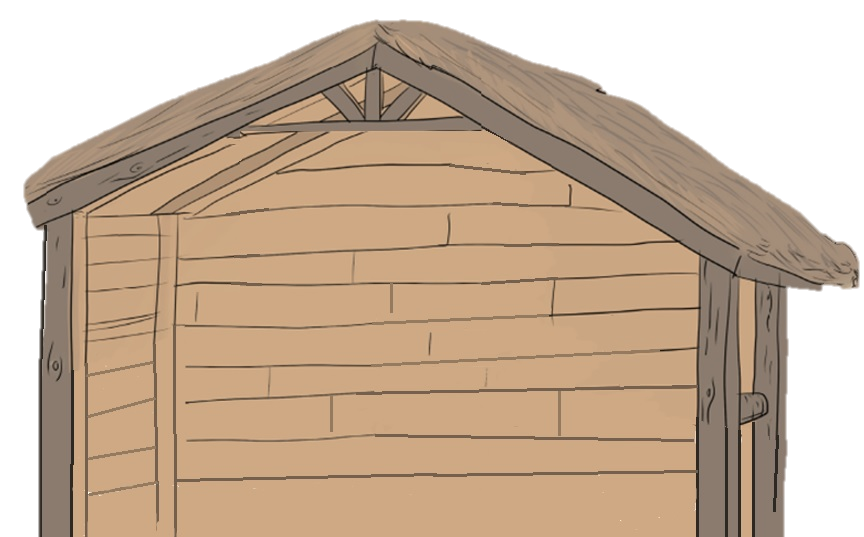 Vidd a családod Egyiptomba! Heródes halálra keresteti a gyermeket, menekülnötök kell!
Eközben József álmában ismét angyal jelent meg. Most már egészen határozott feladatot bízott rá:
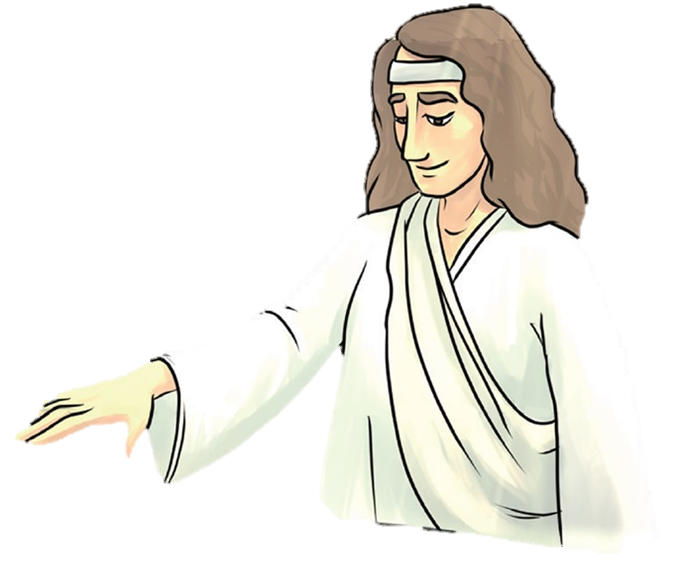 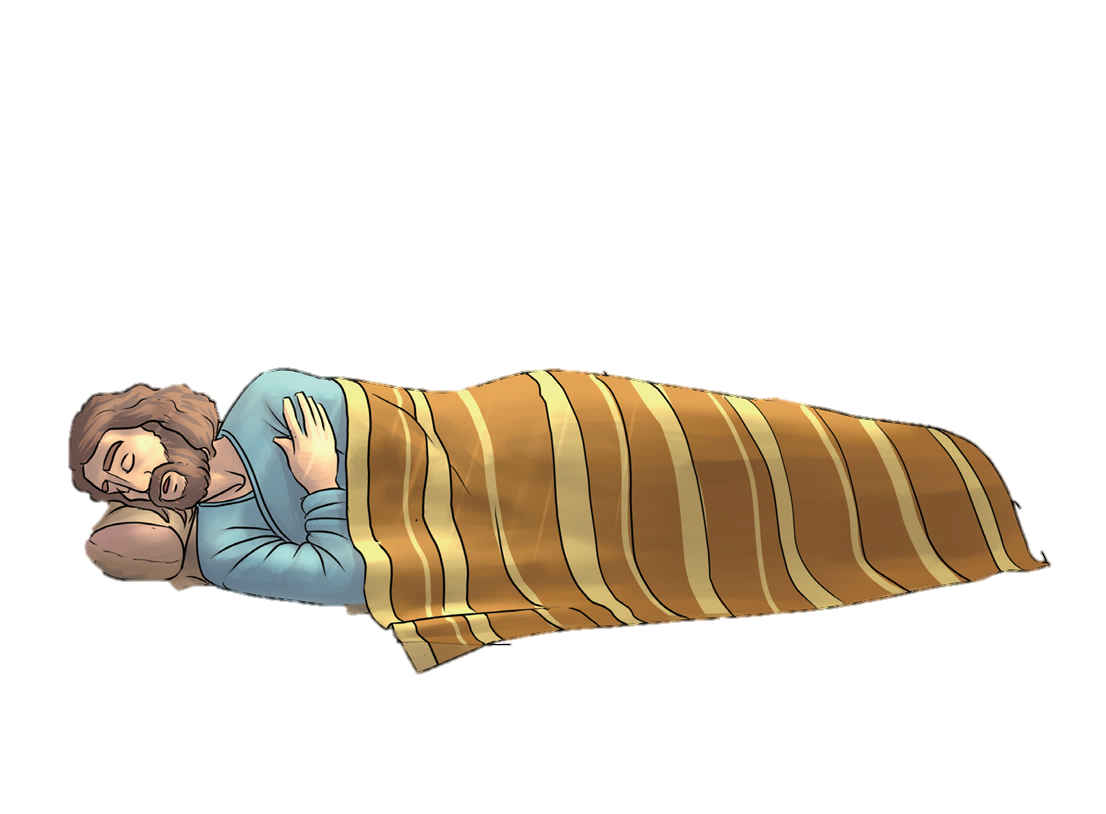 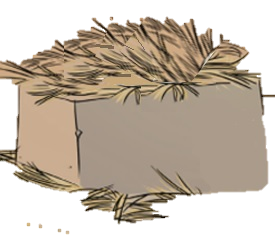 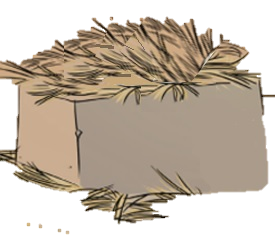 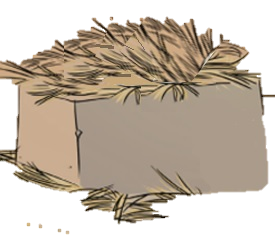 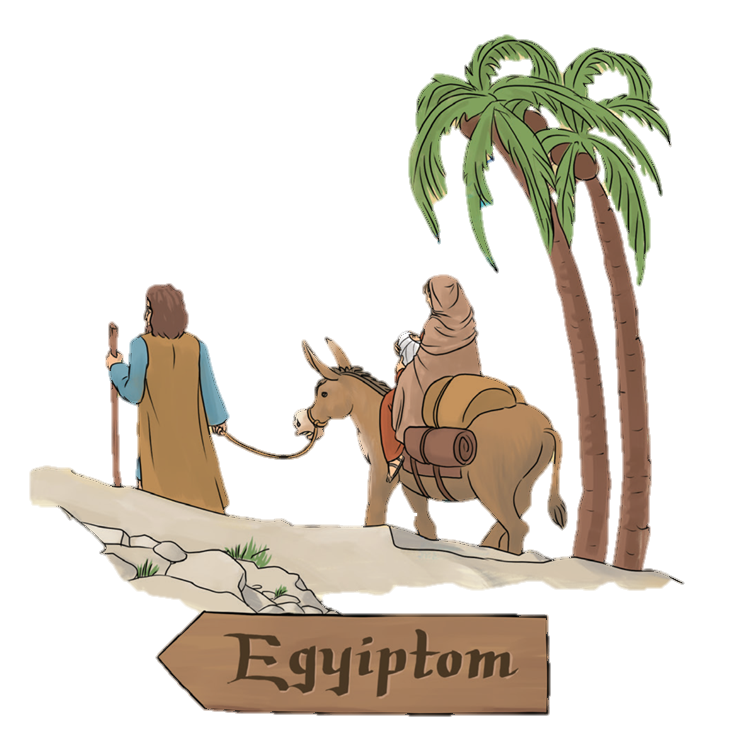 József késlekedés nélkül engedelmeskedett.
Még az éjjel összecsomagolta, amijük volt: ajándékokat, élelmet, mindent, ami náluk volt.
Felmálházta a család egyetlen szamarát, felültette rá a feleségét, Máriát, ölében a kis Jézussal, és újra útra keltek.


Ezúttal hármasban, és jóval távolabbi cél felé. Akárcsak egykori őse - aki szintén a József nevet viselte -, Egyiptom felé vette az irányt.
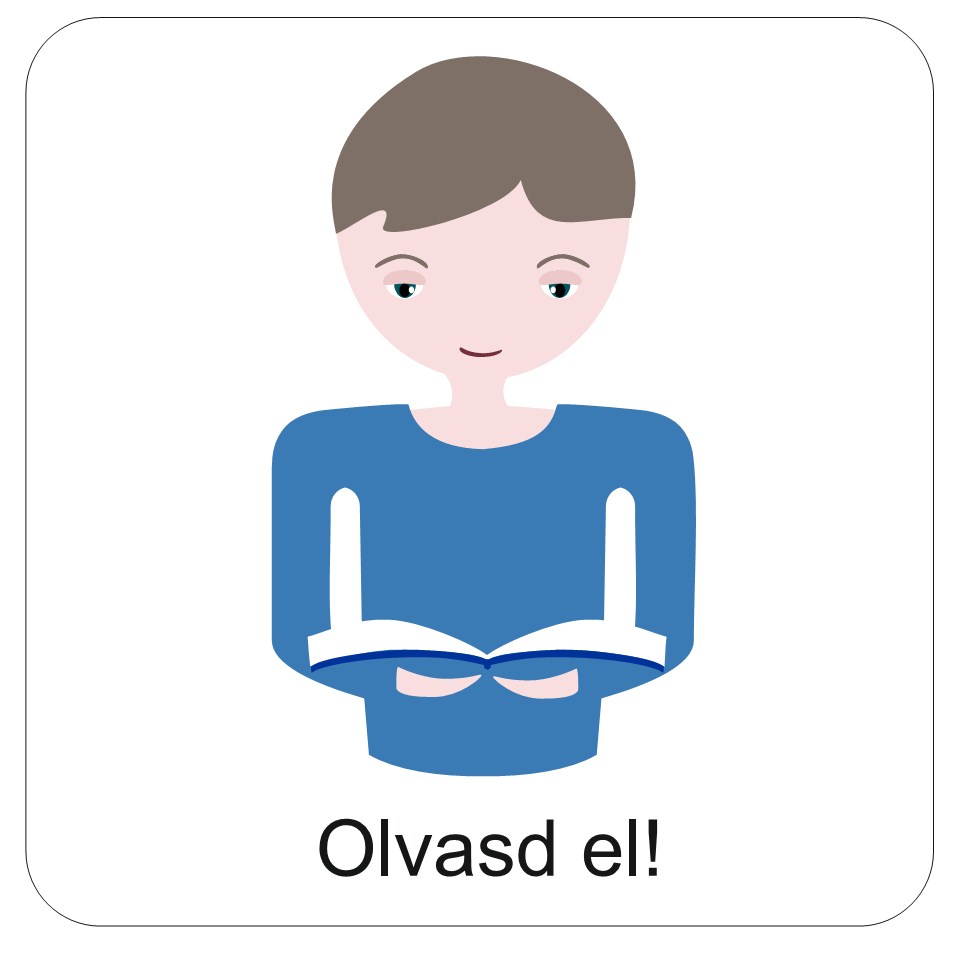 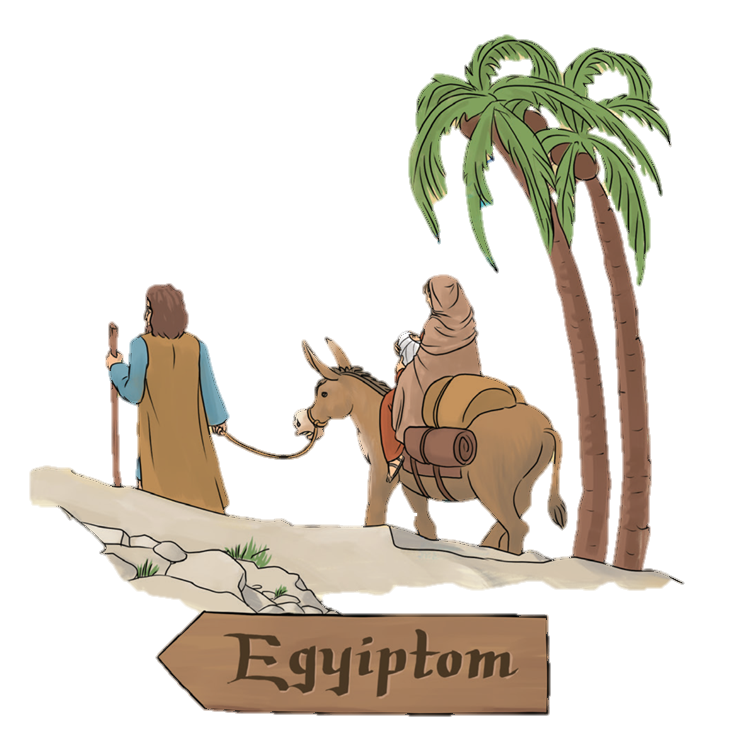 Tudod-e?
Isten gyakran azáltal gondoskodik az emberekről, hogy küld valakit, aki engedelmes, és elvégzi Istentől kapott gondoskodó feladatát. 

Jézusnak, Isten Fiának menekülnie kellett. Isten gondviselése megőrizte ebben a nehéz helyzetben, de ehhez Józsefnek vállalnia kellett ezt a hosszú és viszontagságos utat.
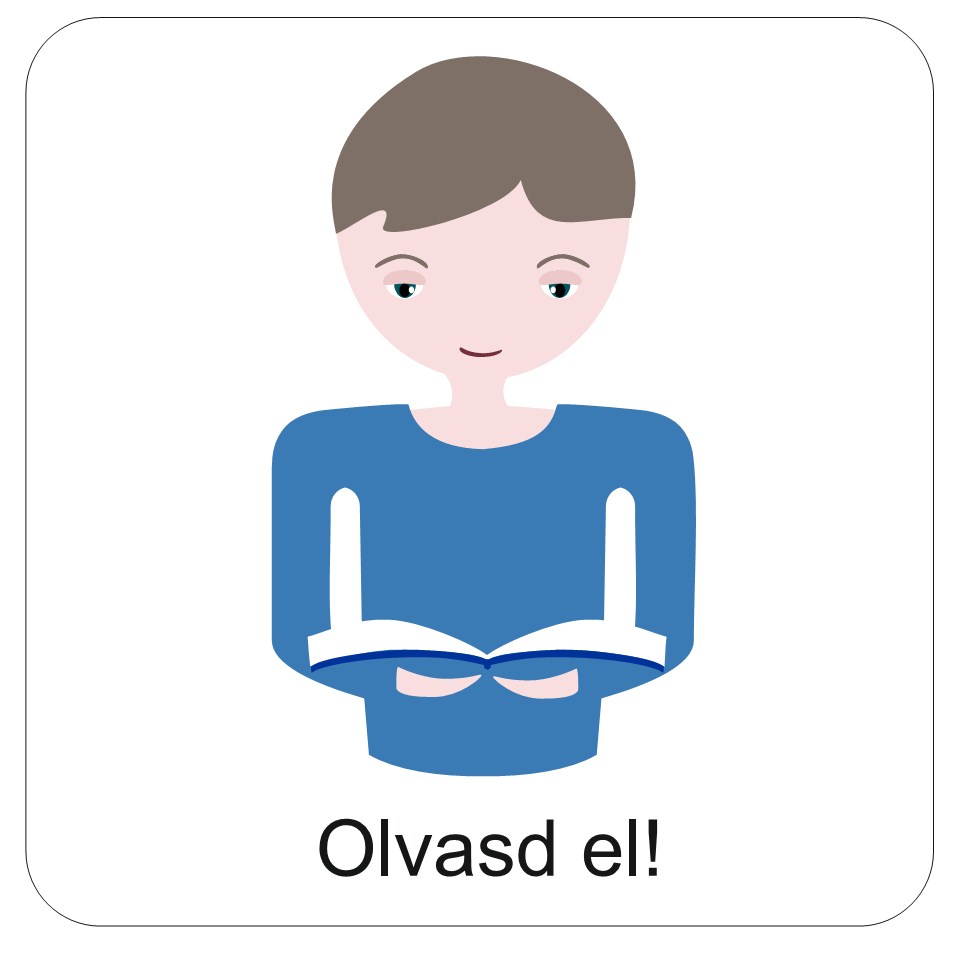 József az álomban elhangzó üzenetre azonnali engedelmességgel válaszolt. 
Késlekedés nélkül cselekedett.
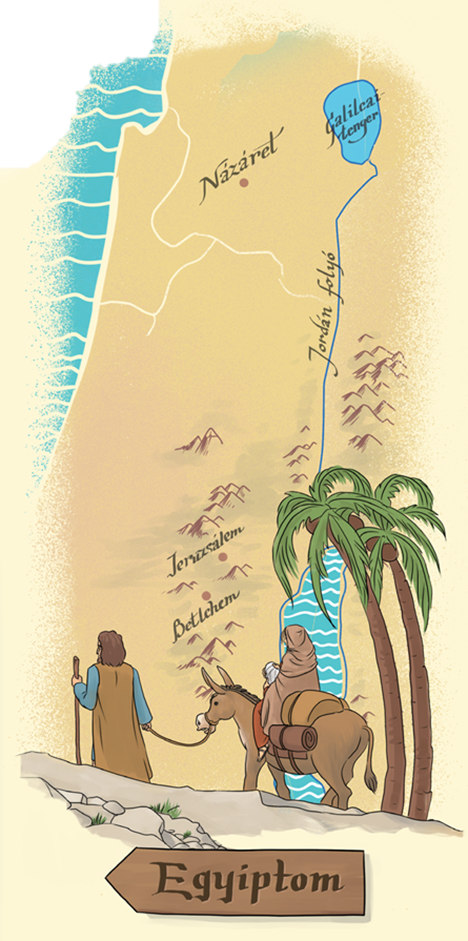 PEDIG
Semmi sem utalt arra, hogy veszélyben volnának.
Fáradtak voltak. 
Akkor született meg Jézus.
Egy újszülöttel az utazás veszélyes lehet.
Idegen országba menni nem tűnik logikusnak. 
Sőt veszélyes is lehet!
Éjszaka menekülni különösen is veszélyes lehet: rablók miatt, vadállatok miatt.
ÉS MÉGIS!
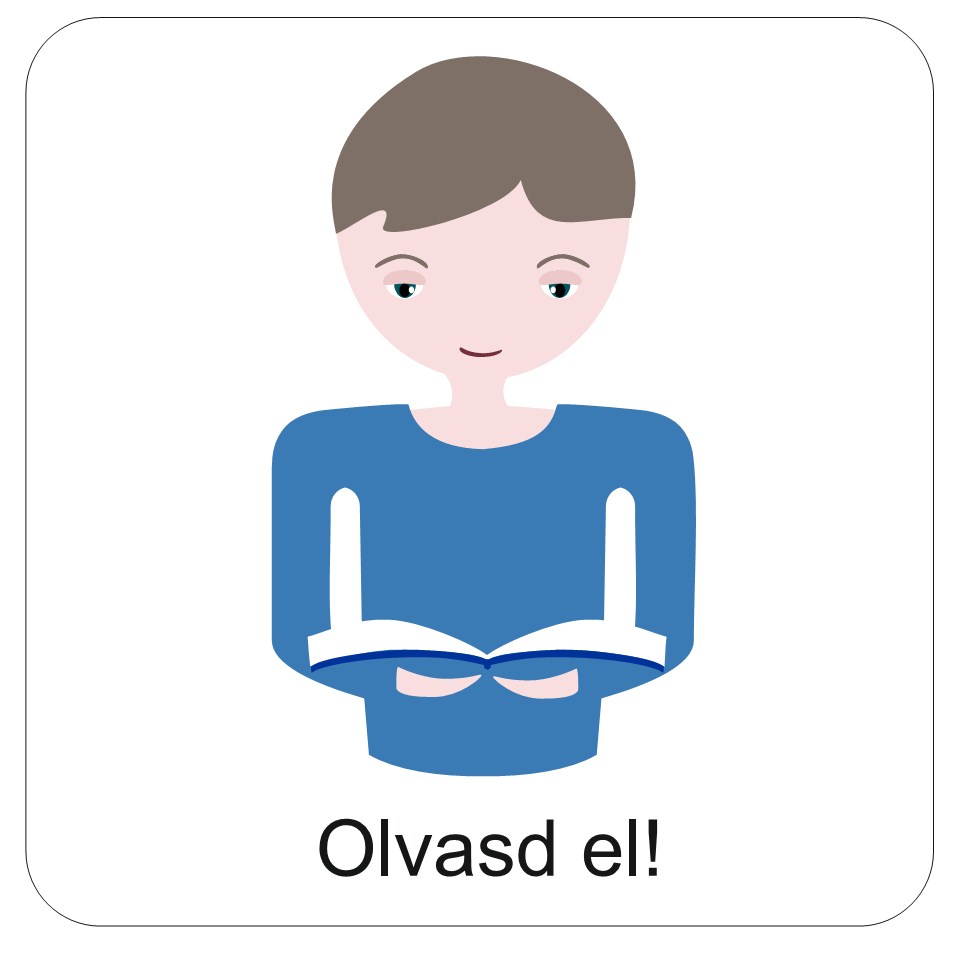 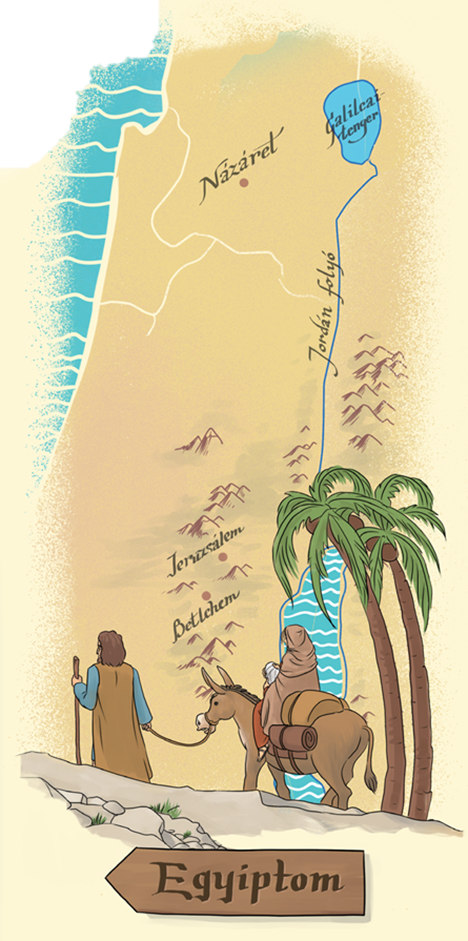 József azonnal engedelmeskedett Istennek.
És az Úr megőrizte őket és gondoskodott róluk.
Te is ilyen engedelmes vagy, mint József?
Engedelmeskedni nem mindig könnyű, pedig szüleink, tanáraink így tudnak gondoskodni rólunk!
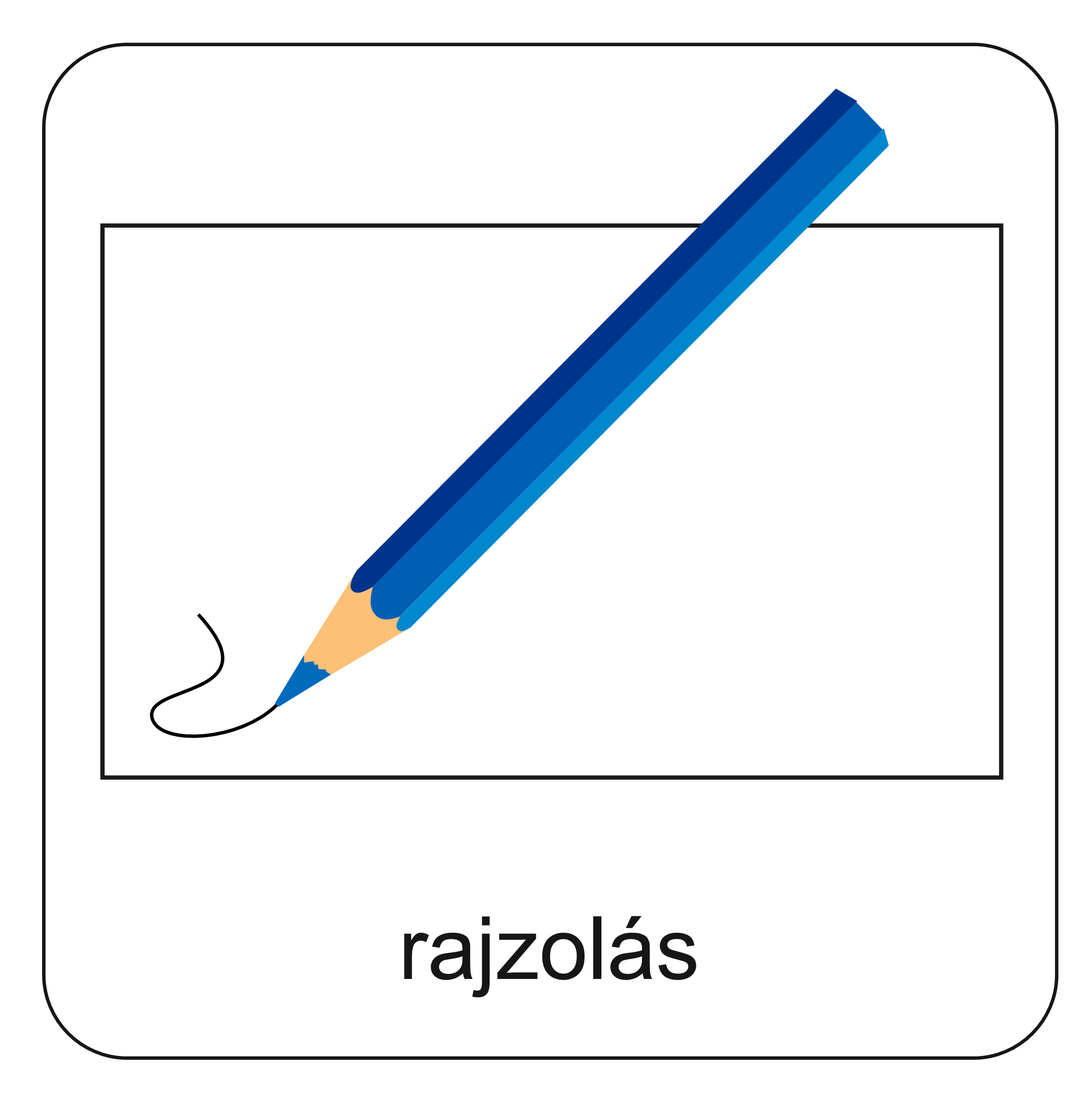 Te kaptál-e már olyan ajándékot, amiről gondoskodnod kell, amire különösen vigyázol?
Rajzold le az ajándékot egy lapra, és mindazt, amivel gondoskodsz róla!
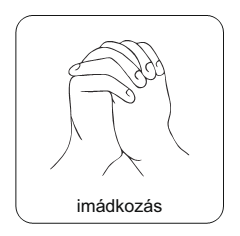 Ez a kincses doboz a bölcsekkel utazott el egészen Betlehemig. 
A megszületett királynak hozták benne az ajándékot: aranyat, tömjént és mirhát.
Imádkozz azért a kincsért, 
amit nehéz megőrizned!
Tudod, hogy bennünk is vannak kincsek, amelyekre vigyáznunk kell?
A doboz földi kincseket rejtett, József családja égi kincseket.
szívesség
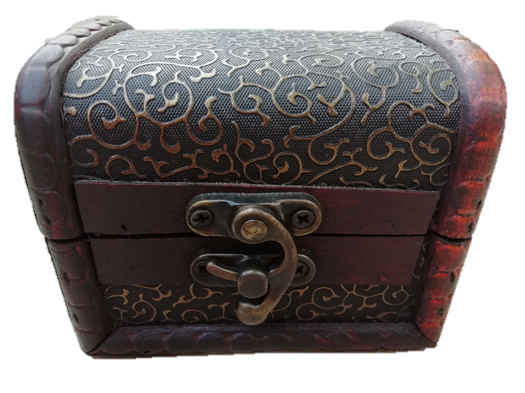 szeretet
jóság
öröm
hűség
békesség
szelídség
önmegtartóztatás
türelem
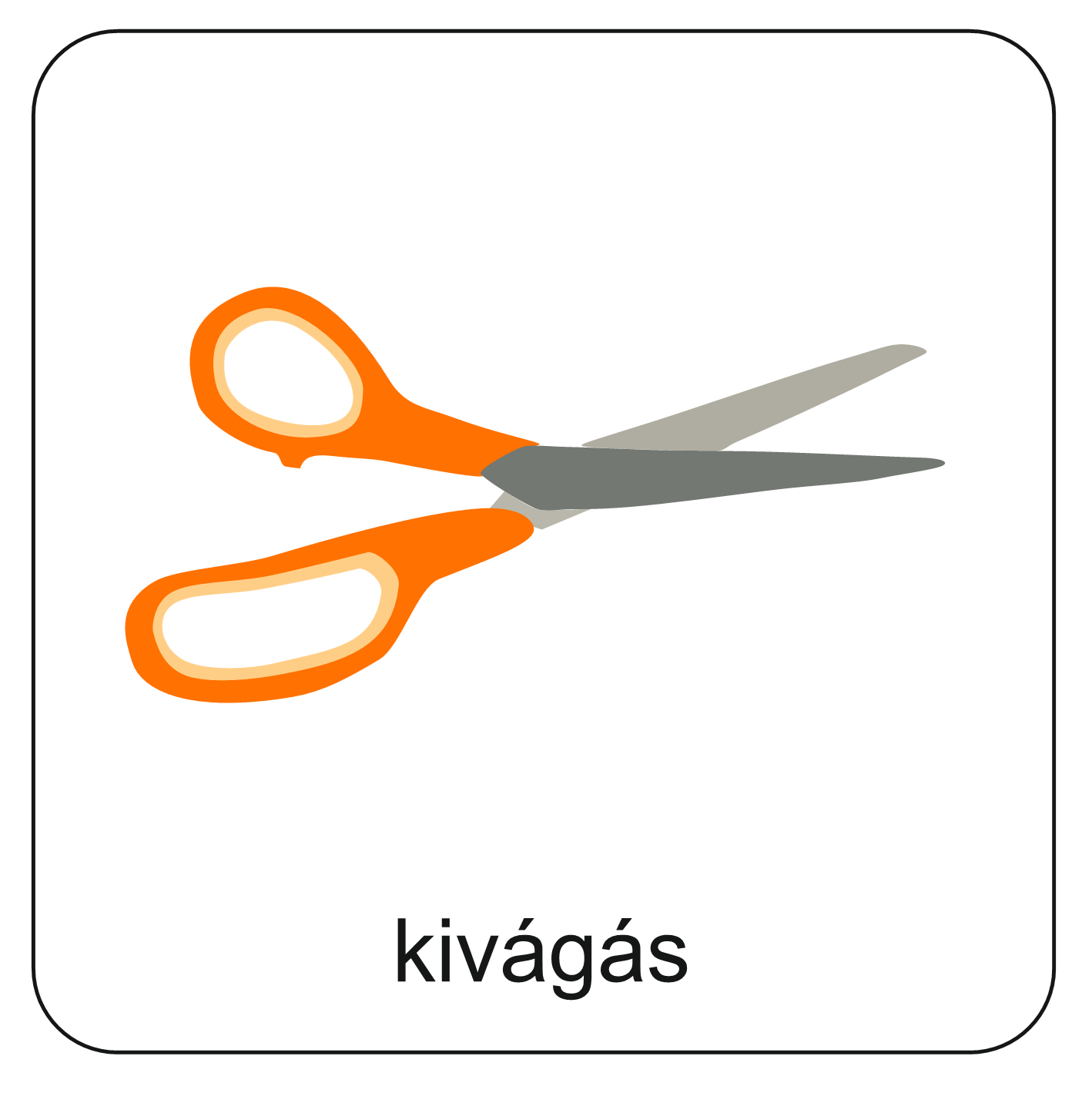 Józsefnek tehát Jézus születése után is megjelent az angyal, 
hogy átadja Isten üzenetét.
Vágjuk ki papírból Isten hírnökét! 
Készítsünk angyalláncot!
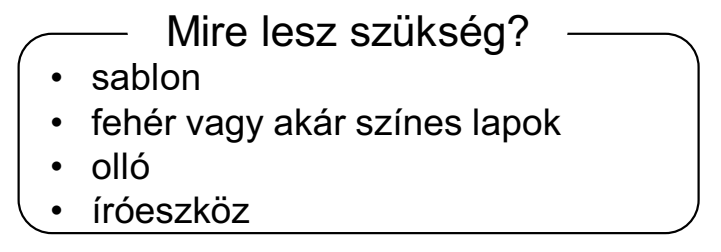 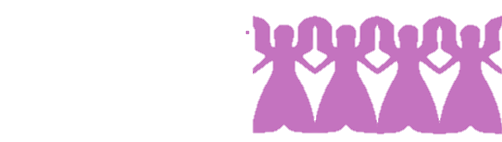 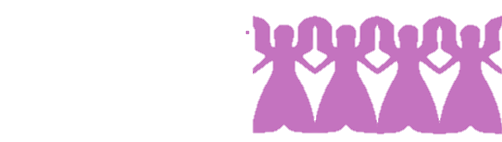 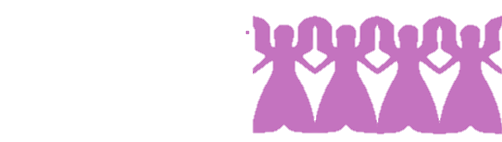 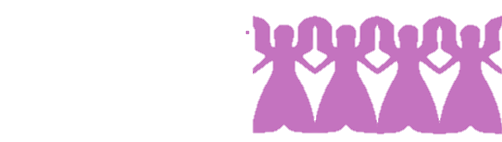 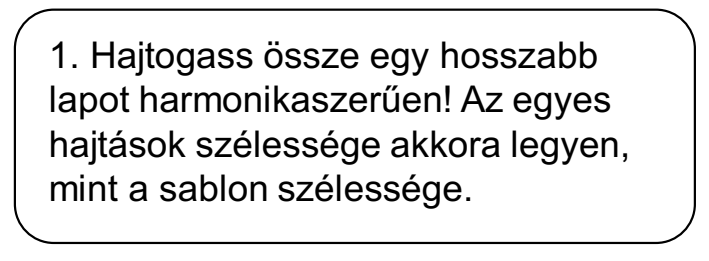 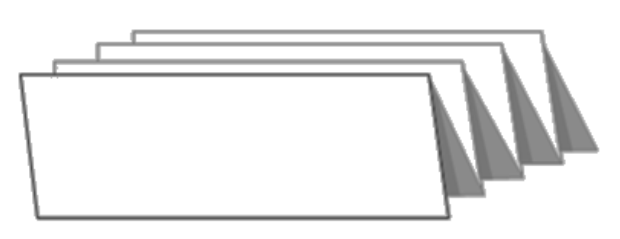 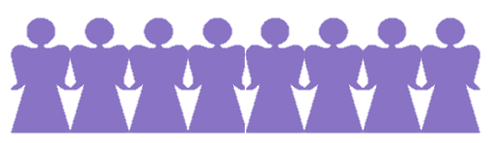 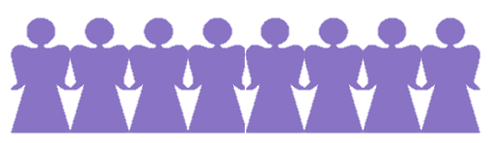 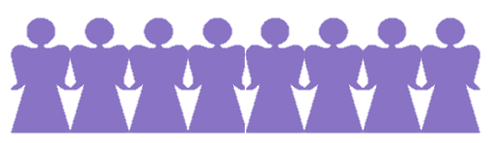 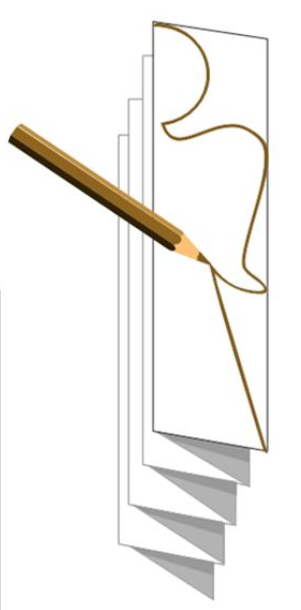 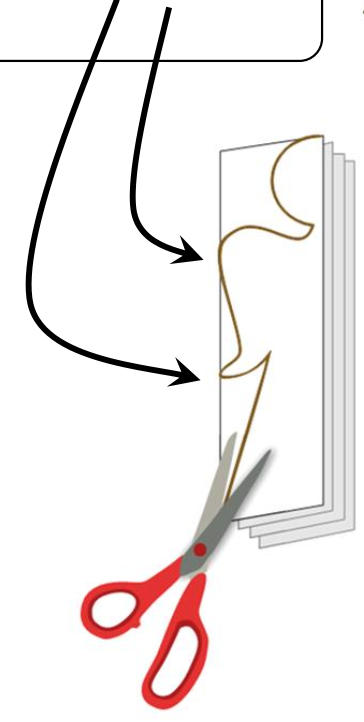 2. Rajzold körbe az angyalt a kivágott sablon segítségével! Az angyal testének közepén lévő vonalat nem kell rárajzolni a sablonra.
Figyelj arra, hogy az angyal külső körvonalánál ne vágd le az érintkezési pontokat!
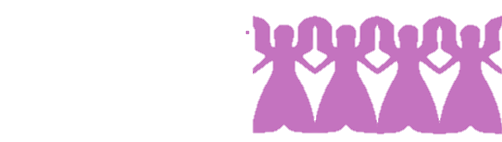 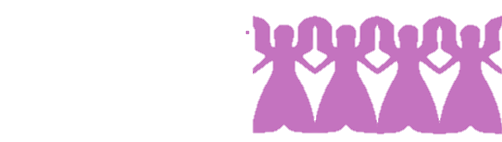 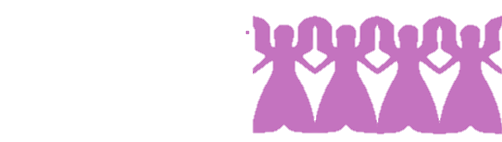 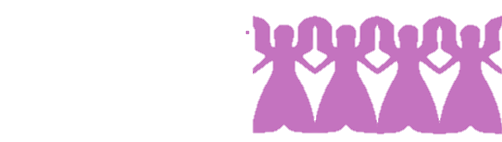 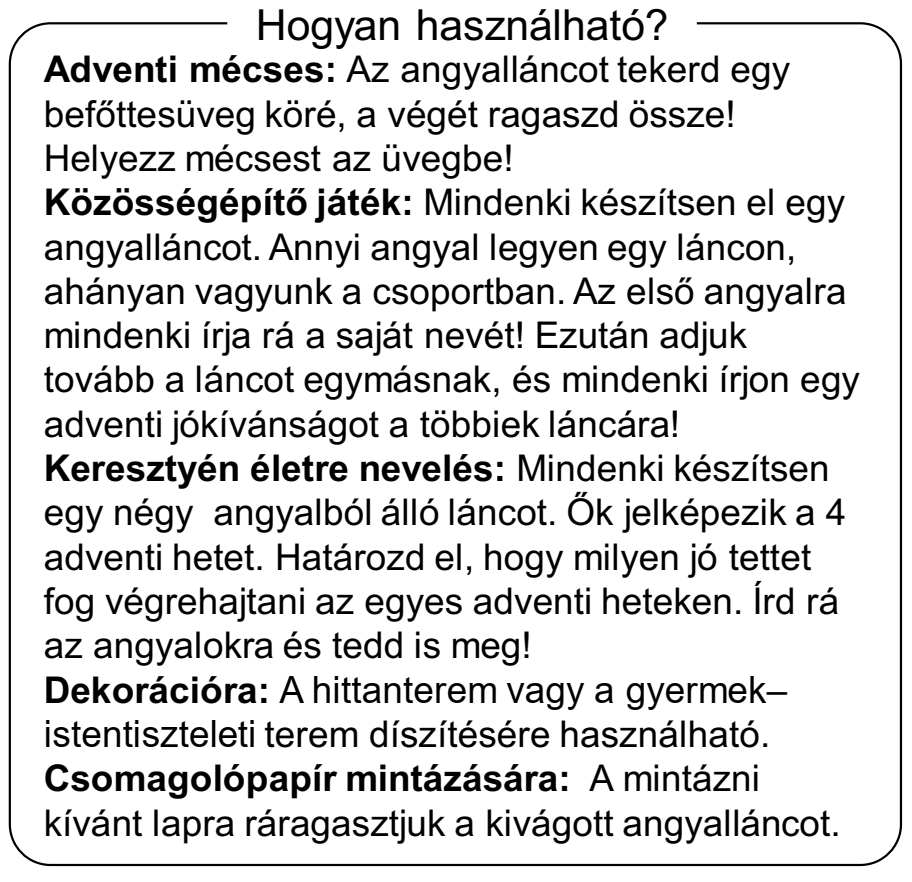 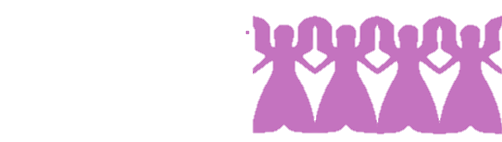 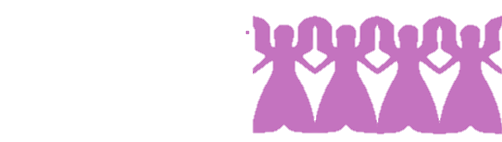 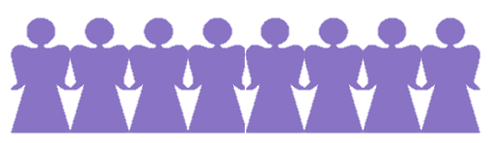 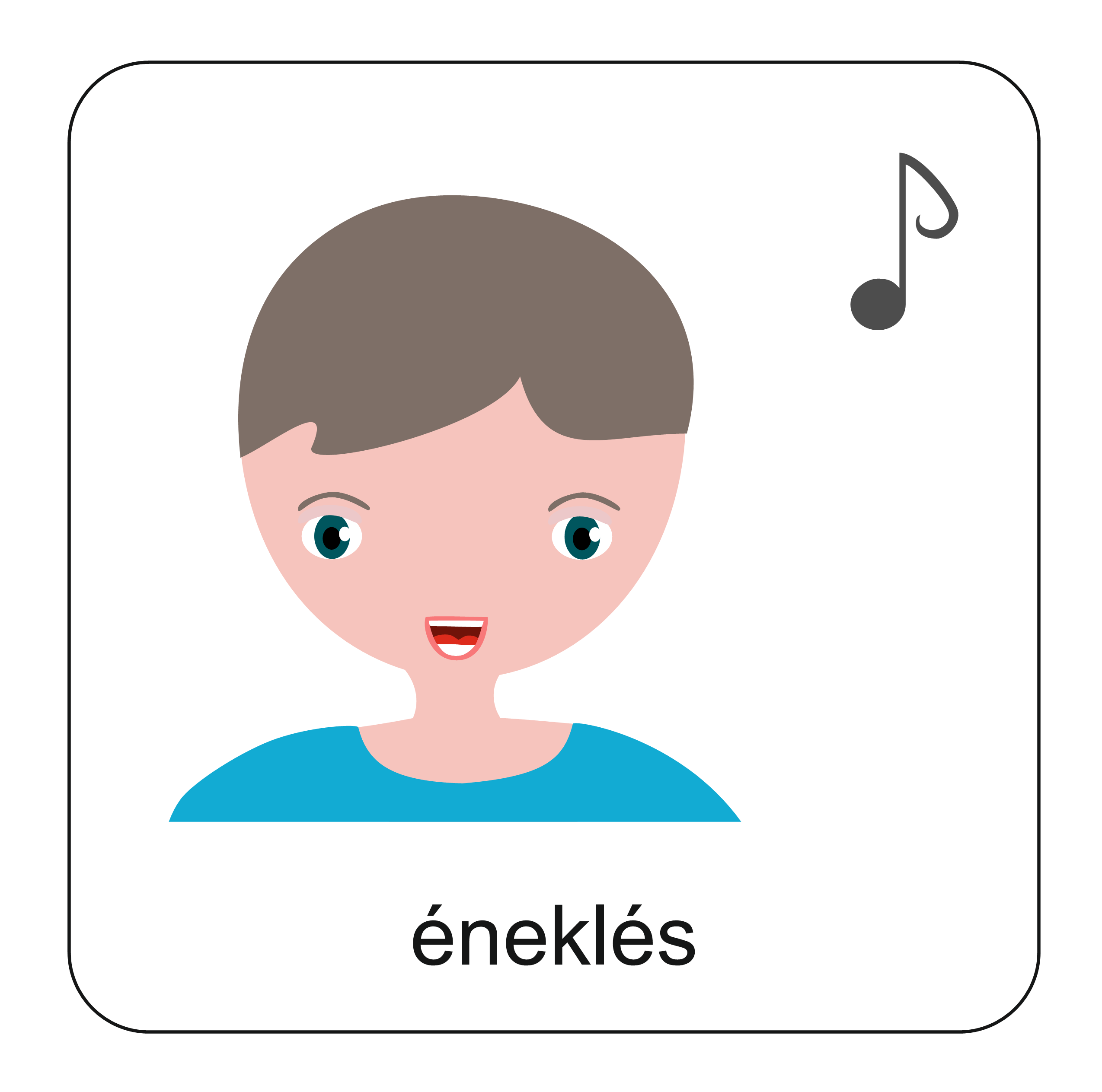 Tanuljuk meg ezt a szép karácsonyi éneket!
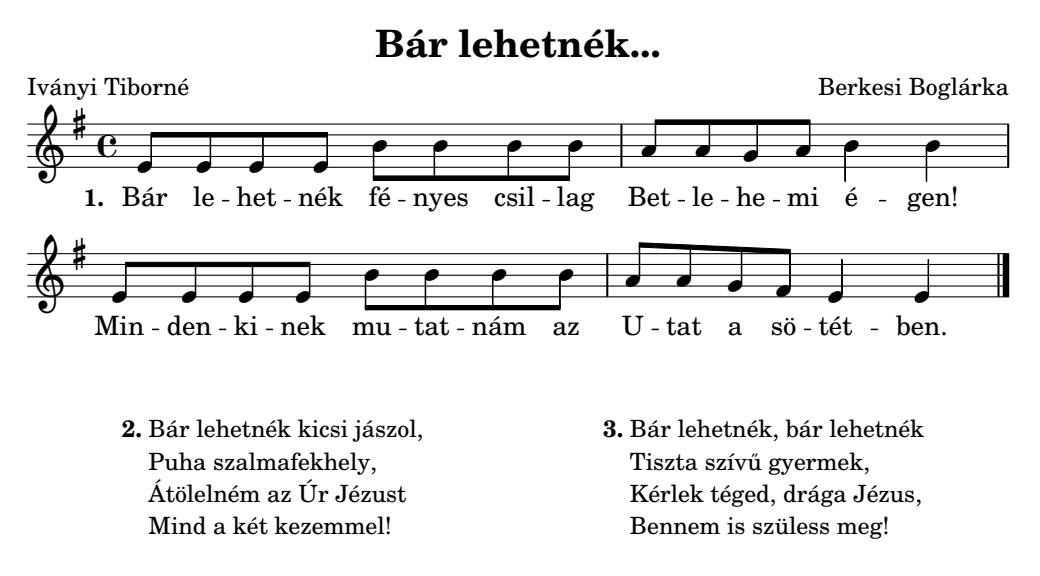 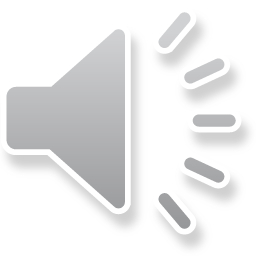 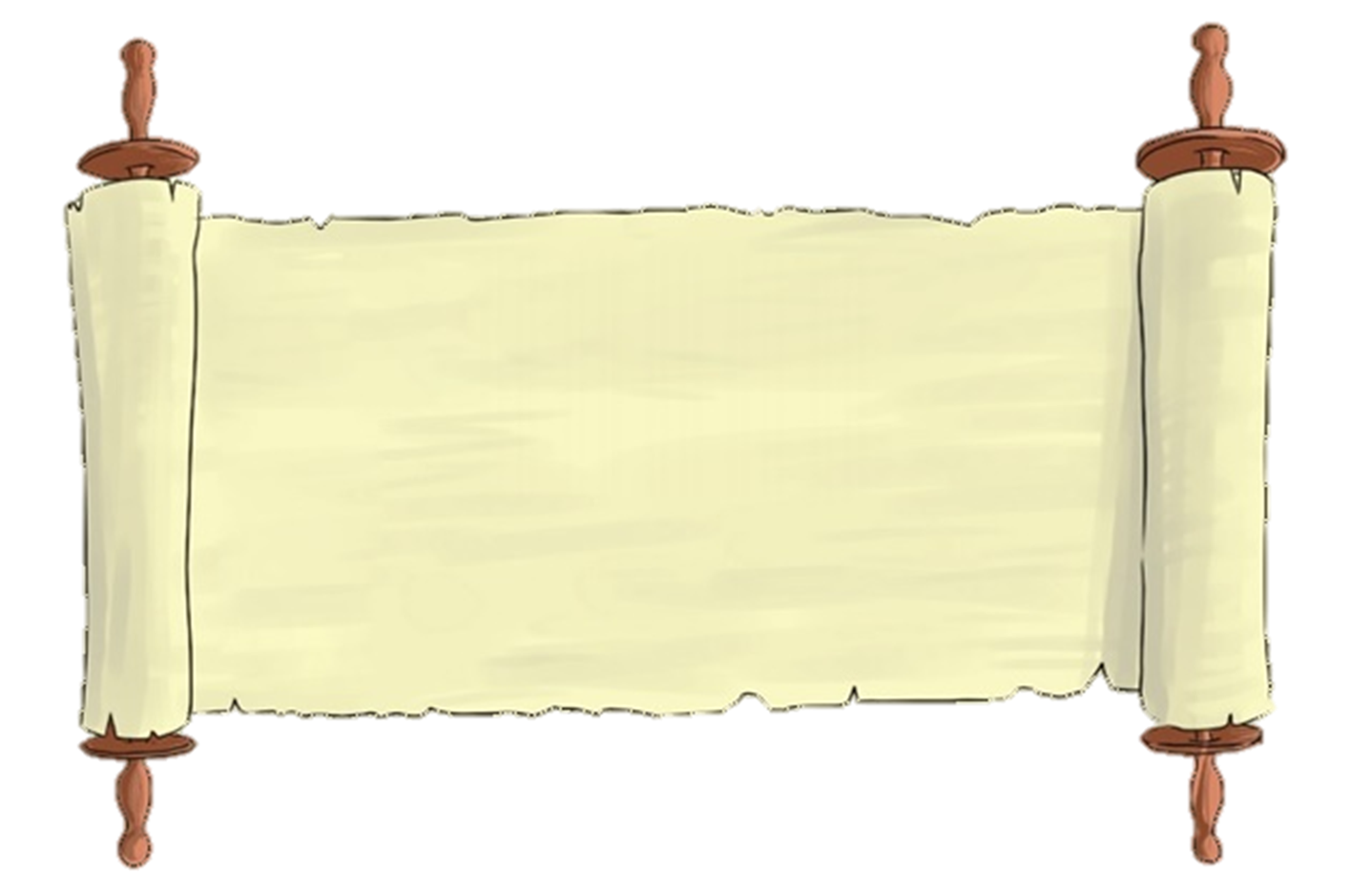 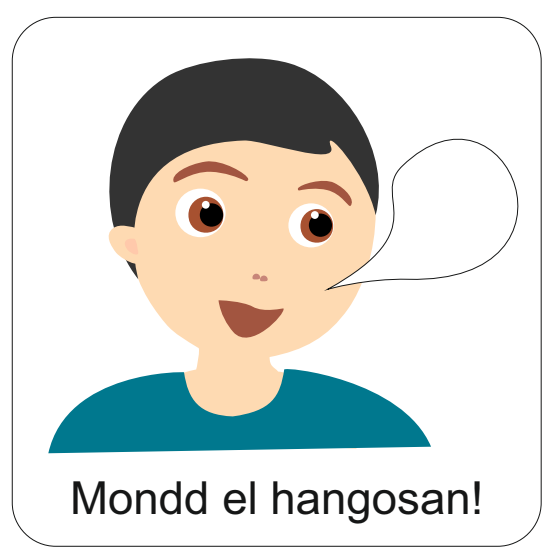 „A rád bízott drága kincset őrizd meg a bennünk lakozó Szentlélek által.”

(Pál második levele Timóteushoz 1,14)
Aranymondás
Olvasd el Isten üzenetét és add tovább az Igét valakinek!
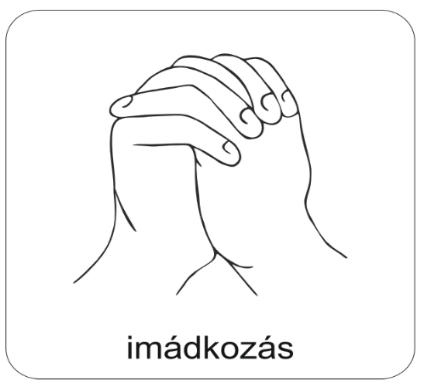 A digitális hittanóra végén így imádkozz!
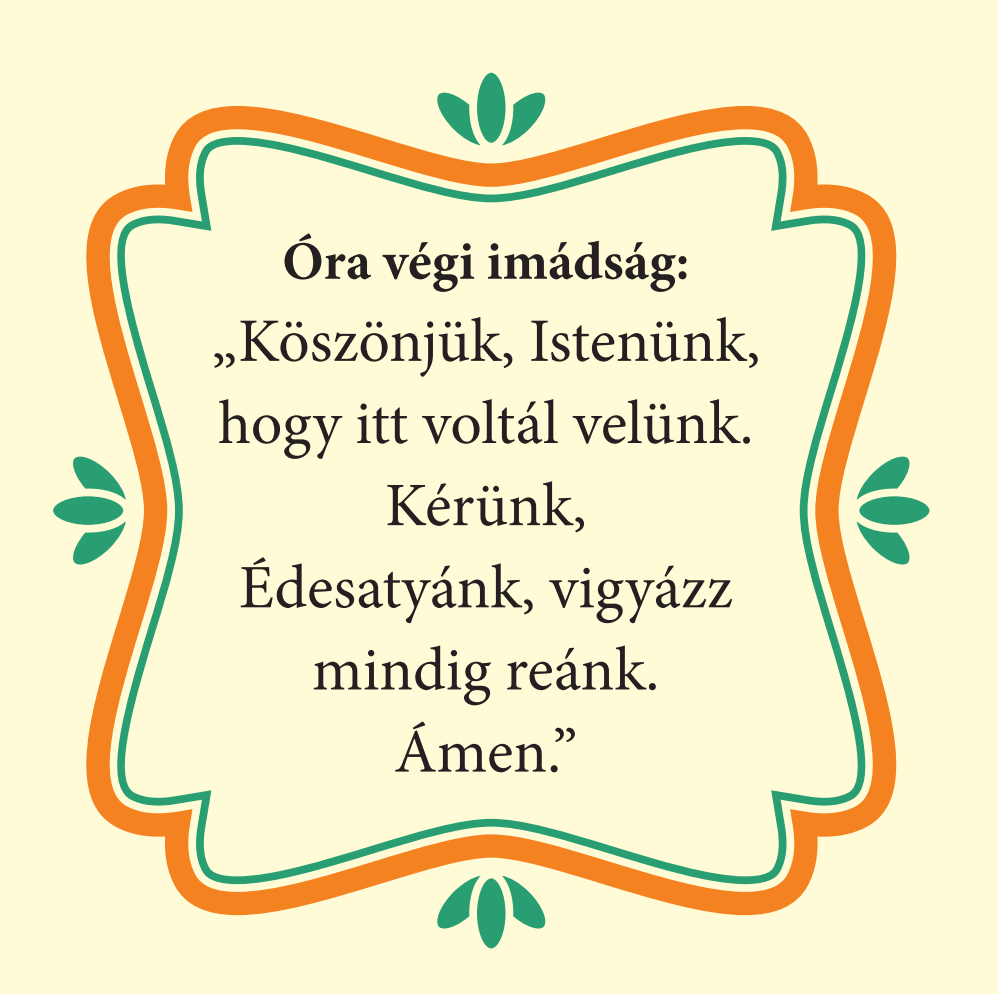 Kedves Hittanos! 
Várunk a következő digitális hittanórára!
Áldás, békesség!
Áldás, békesség!
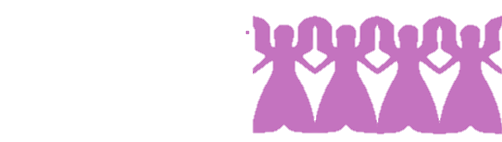 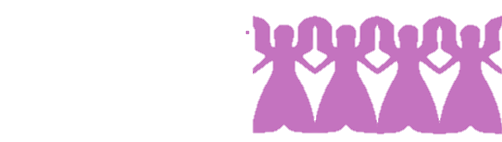 Kedves Szülők!
Köszönjük a segítségüket!
Isten áldását kívánjuk ezzel az Igével!
„Te vagy az én erőm, rólad zeng énekem. 
Erős váram az Isten, 
az én hűséges Istenem.”
 (Zsoltárok könyve 59,18)
A PPT-ben felhasznált képek a www.unsplash.com és a www.pixabay.hu internetes oldalon találhatóak és ingyenesen letölthetőek!